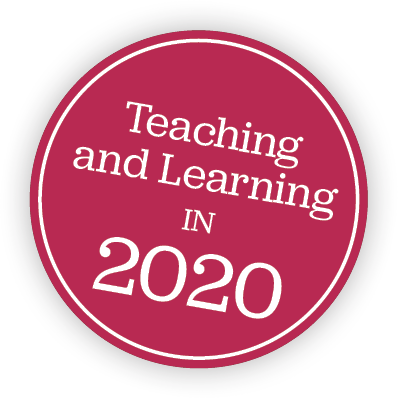 Administering the Diagnostic at Home for Families
Tips for Facilitation:
Plan when you’ll facilitate this presentation.
Review the slides and prepare to facilitate them. 
There are detailed facilitation notes and talking points in the “Notes” section of each slide. 
Edit any text in red to personalize the presentation for your school or district.
Once you’ve chosen the option you’ll facilitate, consider the following:
What components of the presentation will resonate with my families? These might be components to emphasize.
What adjustments will I make to the presentation?
i-Ready assessments help you better understand students’ strengths and areas for growth, but only when that data is accurate. Use this presentation to help families be as supportive as possible as their student(s) take the Diagnostic at home.
Use one of these three presentation options based on how much time you have to meet with families in advance of students taking the Diagnostic at home.
Presentations Included:
Option 2
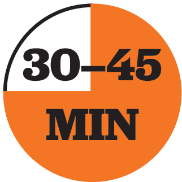 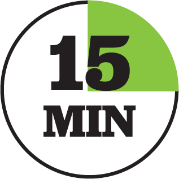 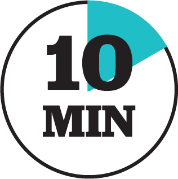 Option 1
Option 3
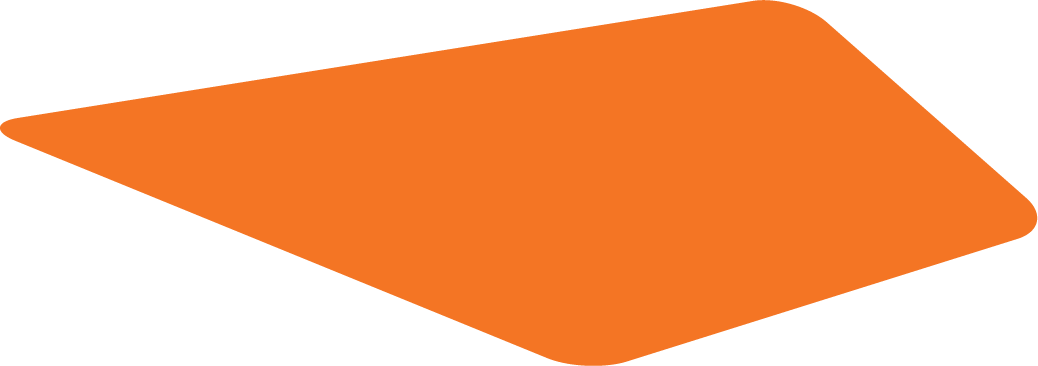 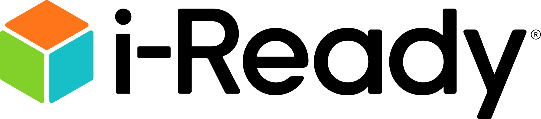 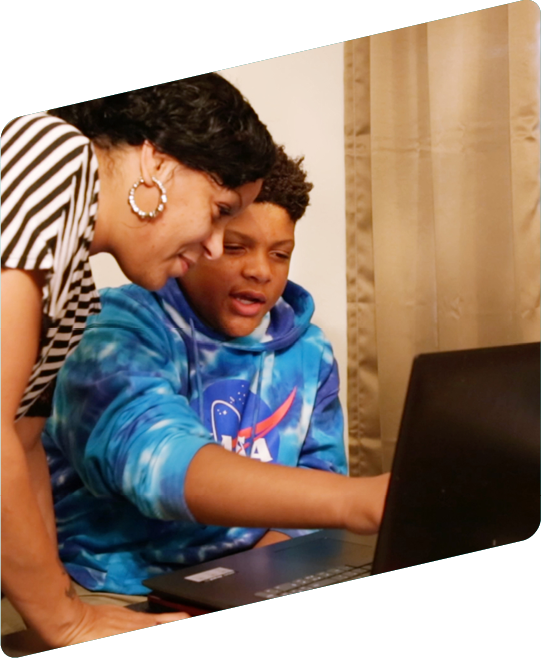 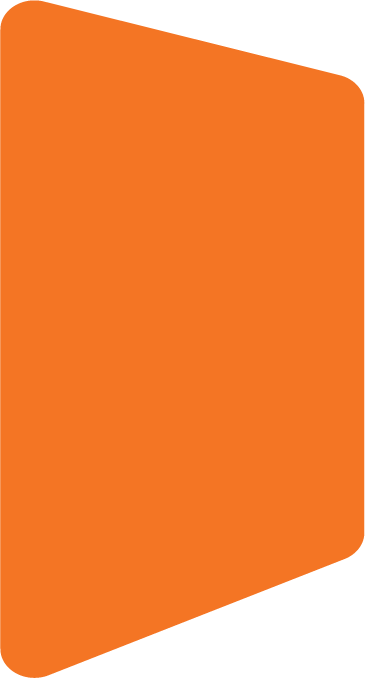 Administering the Diagnostic at Home for Families
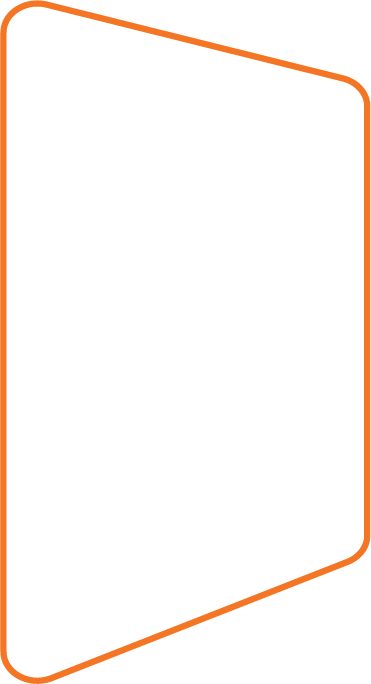 [Speaker Notes: 30- to 45-minute lesson

Welcome and Introductions
Focus of session: 
Learn what i-Ready is and how the Diagnostic works
Understand how to support your child before, during, and after taking the Diagnostic assessment
Prepare and motivate students for the Diagnostic to ensure that your data is reliable
Explore resources that families can use to support i-Ready use at home]
Agenda
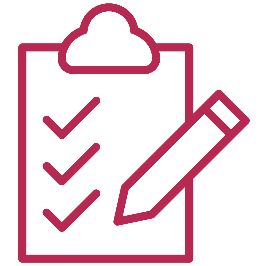 i-Ready Overview 
Explain How the Diagnostic Works and How It Can Be Delivered at Home
Explore i-Ready Resources for At-Home Learning
i-Ready Q&A!
[Speaker Notes: Share the agenda and edit if needed to align with district and school initiatives]
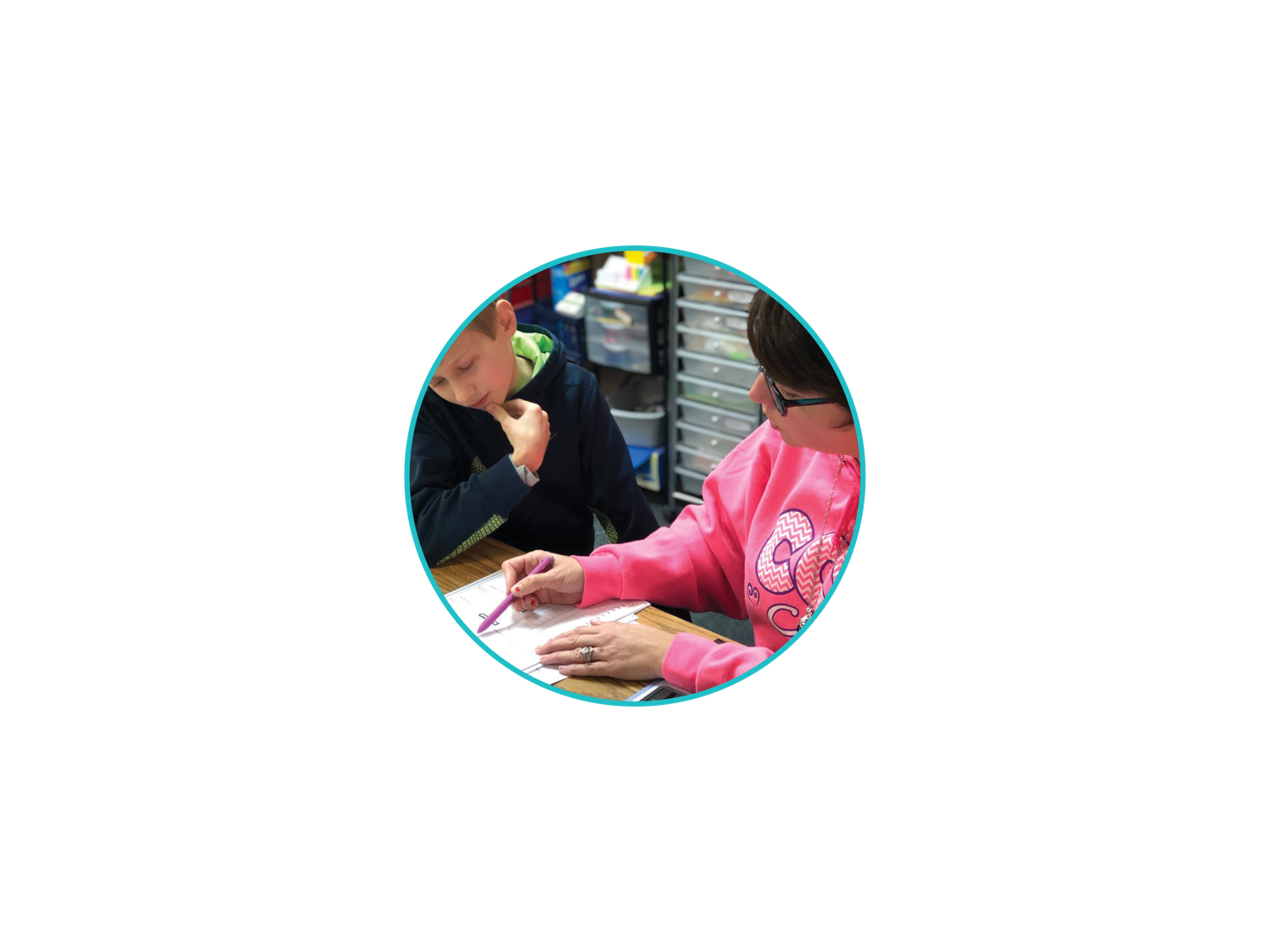 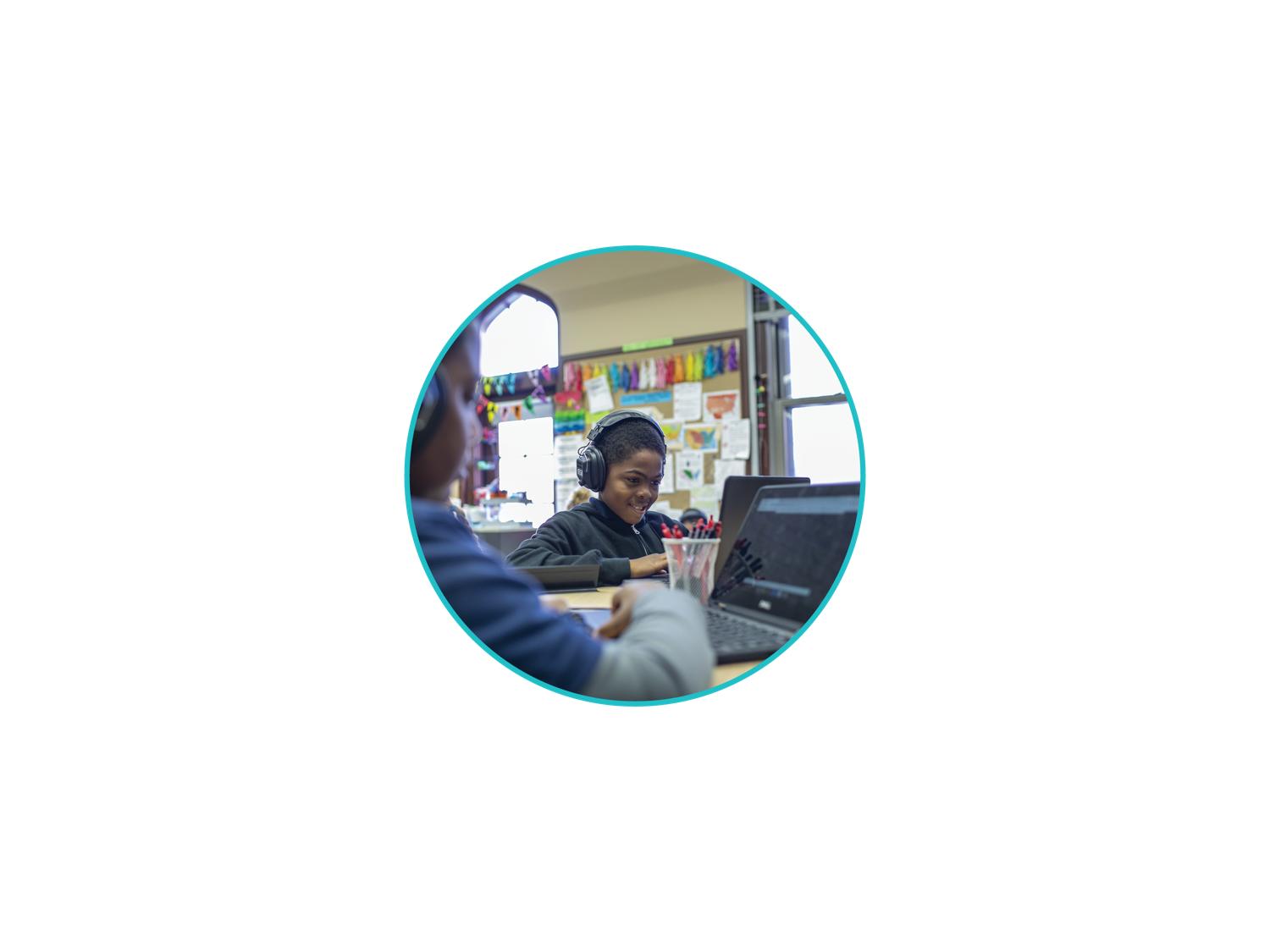 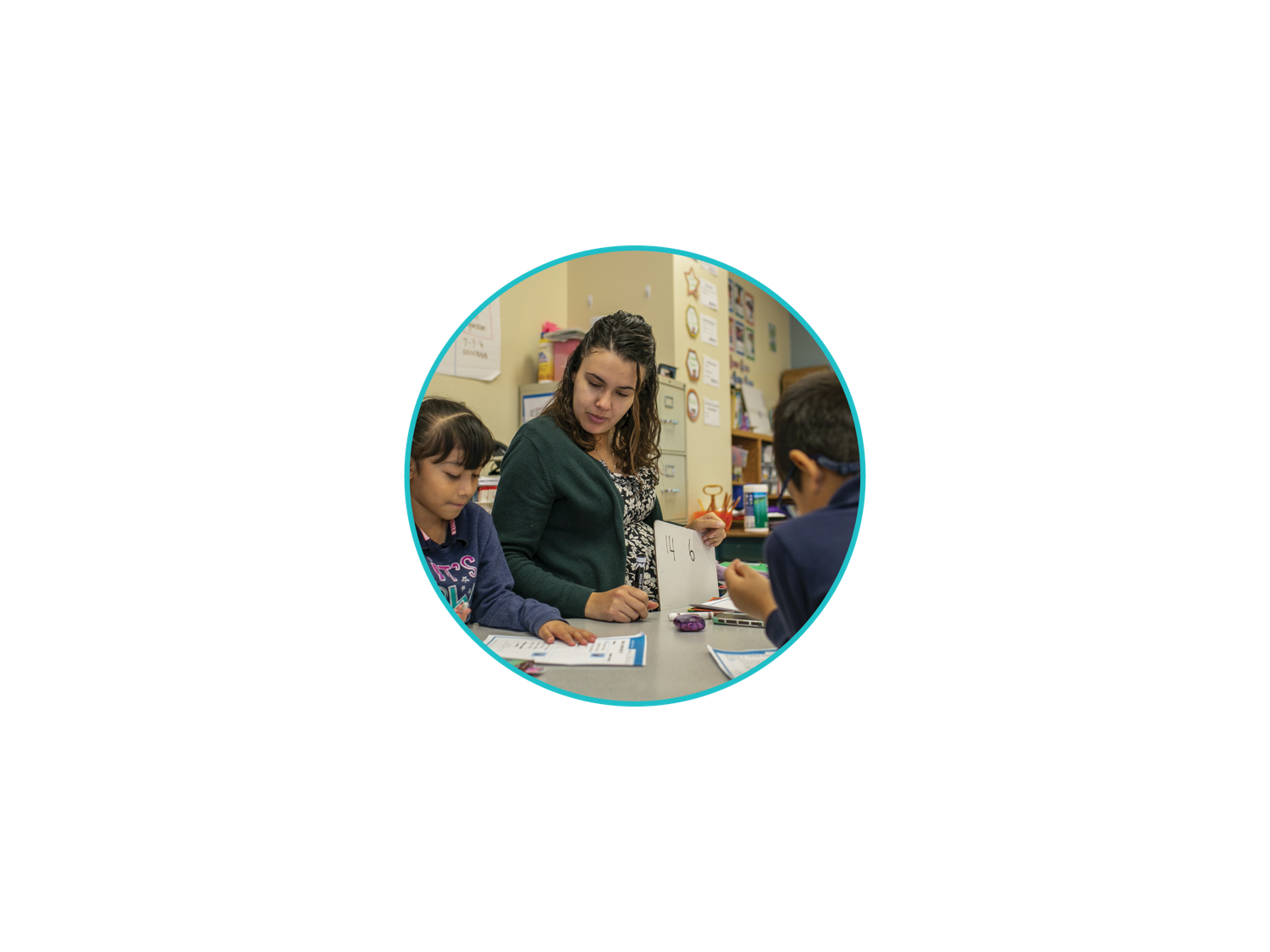 What is i-Ready?
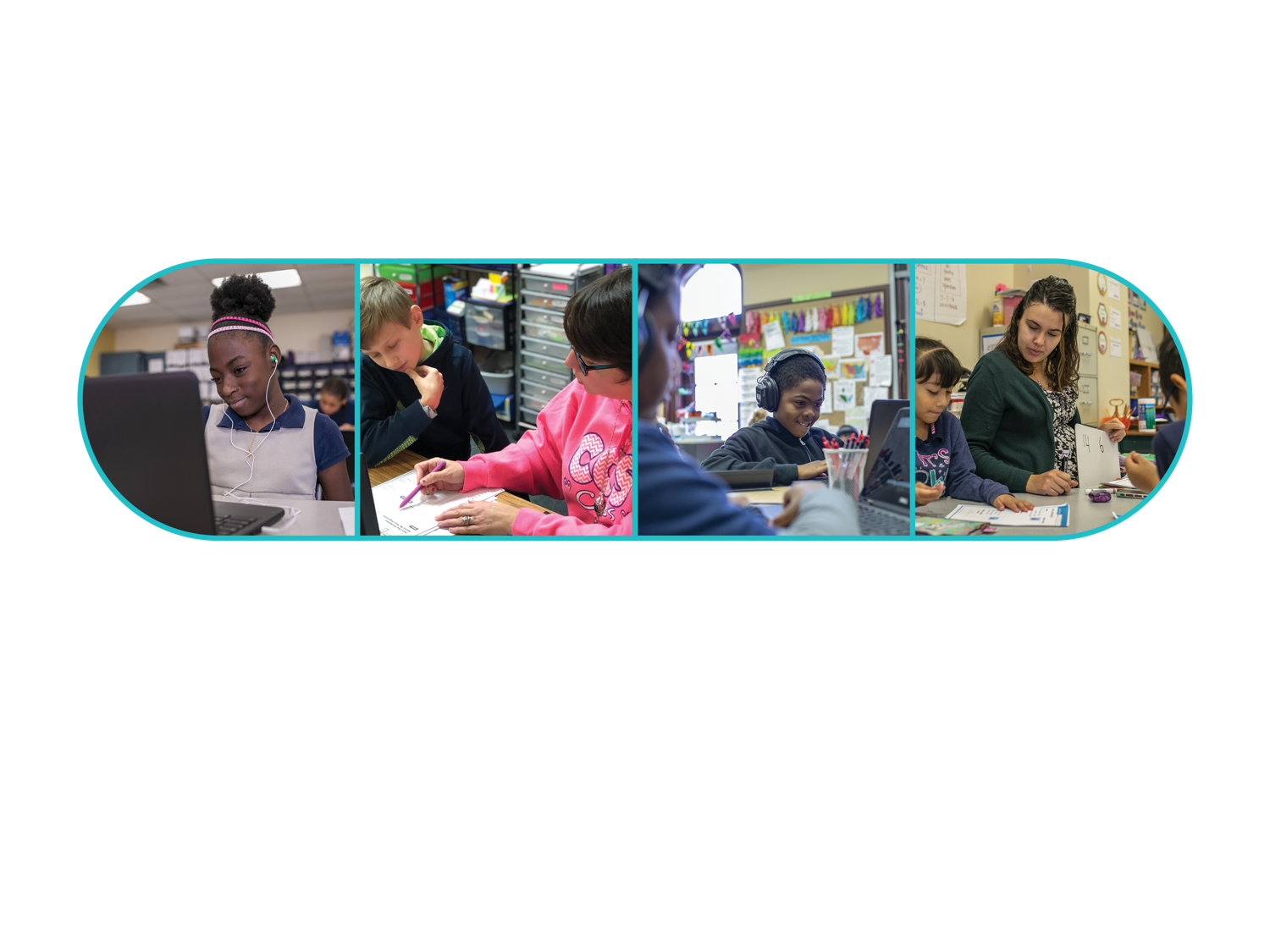 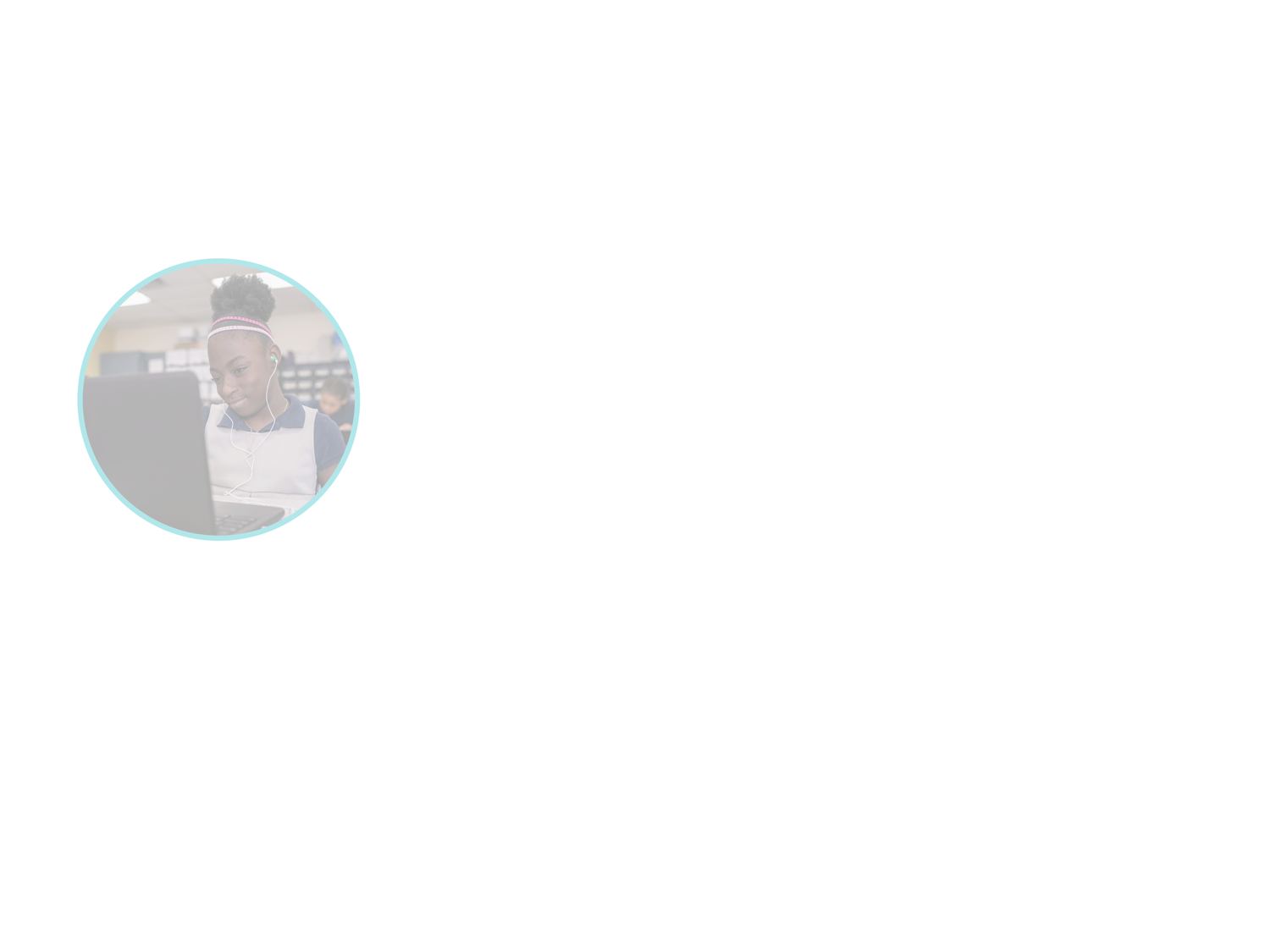 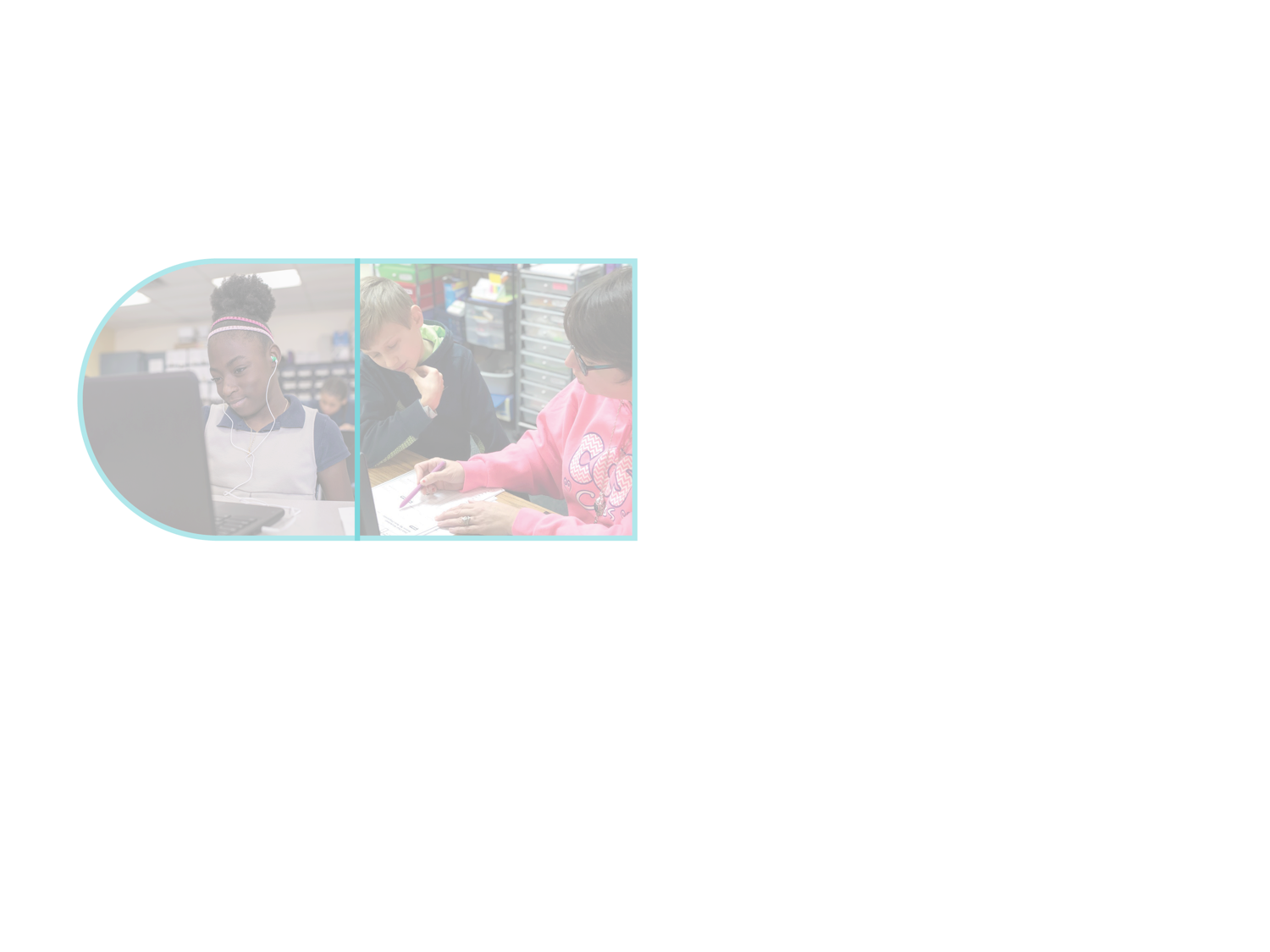 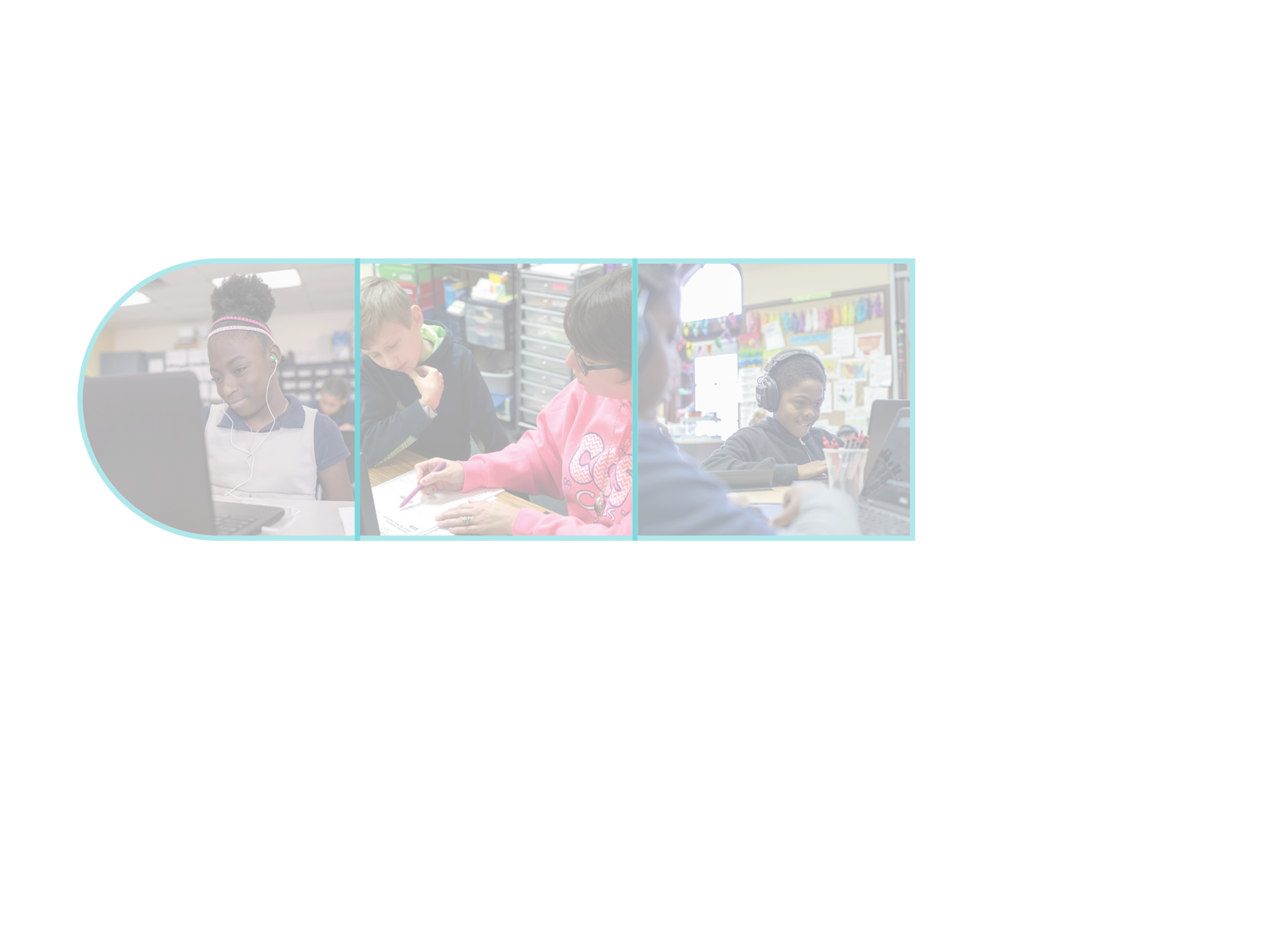 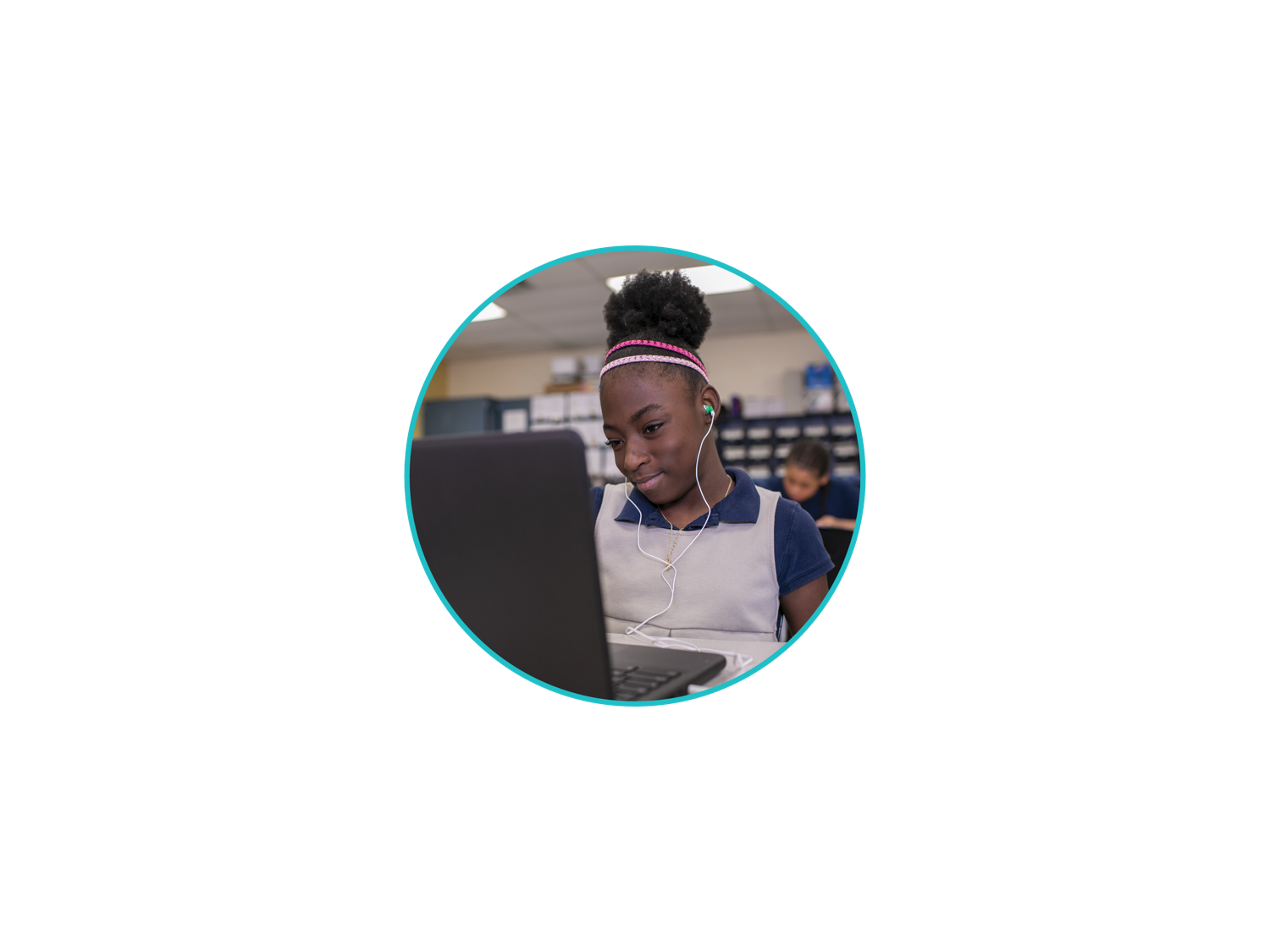 Insight
Goals
Personalized Instruction
Resources
Aspirational, attainable goals for each student to get them on a path to proficiency or advanced proficiency
Personalized online lessons based on students’ individual skill levels
Resources for whole class and small group instruction
Insight into student learning across K–12 skills that pinpoints students’ strengths and areas of need
[Speaker Notes: *This is an animation that will show in full format in slideshow/presenter mode

i-Ready is an online program for reading and mathematics that will help me determine your child’s needs, personalize their learning, and monitor progress throughout the school year. 

i-Ready allows me to meet your child exactly where they are and provides data to increase your child’s learning gains. 
​
Explain what i-Ready is: ​
i-Ready was built from College and Career Readiness Standards in Reading and Mathematics​
It is a program designed to meet many educator needs; i-Ready connects rich assessment data to personalized digital learning and teacher-led instruction.​
i-Ready has three primary components. ​

i-Ready Assessment:
(Click) Provides comprehensive insight into student learning across K–12 skills and pinpoints students’ strengths and areas of need
 (Click) Shows you aspirational, attainable goals for your child to put or keep them on a path to proficiency or advanced proficiency. 
i-Ready Learning:
(Click) Engages students through motivating, personalized reading and mathematics instruction based on their individual skill level 
The third component is Teacher-Led Instruction:
i-Ready provides your child’s teacher with data to understand student performance and needs, and 
(Click) Provides your child’s teacher with resources for whole class and small group instruction to accelerate student growth and grade-level learning

Alternative video: https://share.vidyard.com/watch/CdGRnjBuu3jUSxcE4Aiid4]
i-Ready Diagnostic
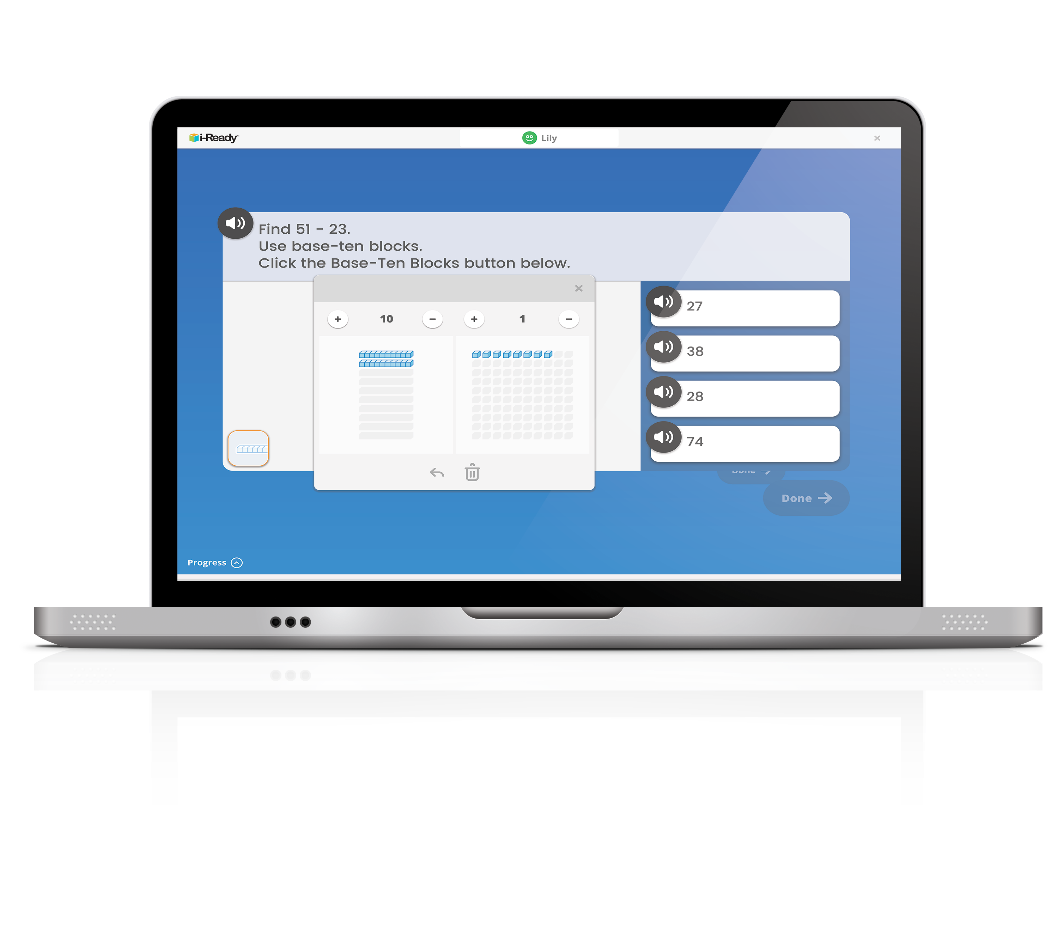 The i-Ready Diagnostic is an adaptive assessment that adjusts its questions to suit your student’s needs. Each item a student sees is individualized based on their answer to the previous question.
The purpose of the Diagnostic is not to give your student a score or grade, but instead to determine how best to support your student’s learning.
[Speaker Notes: Review slide and transition to how the Diagnostic works.  

*Consider adding additional talking points to reflect how your district or school uses i-Ready.]
Adaptive Diagnostic Assessment
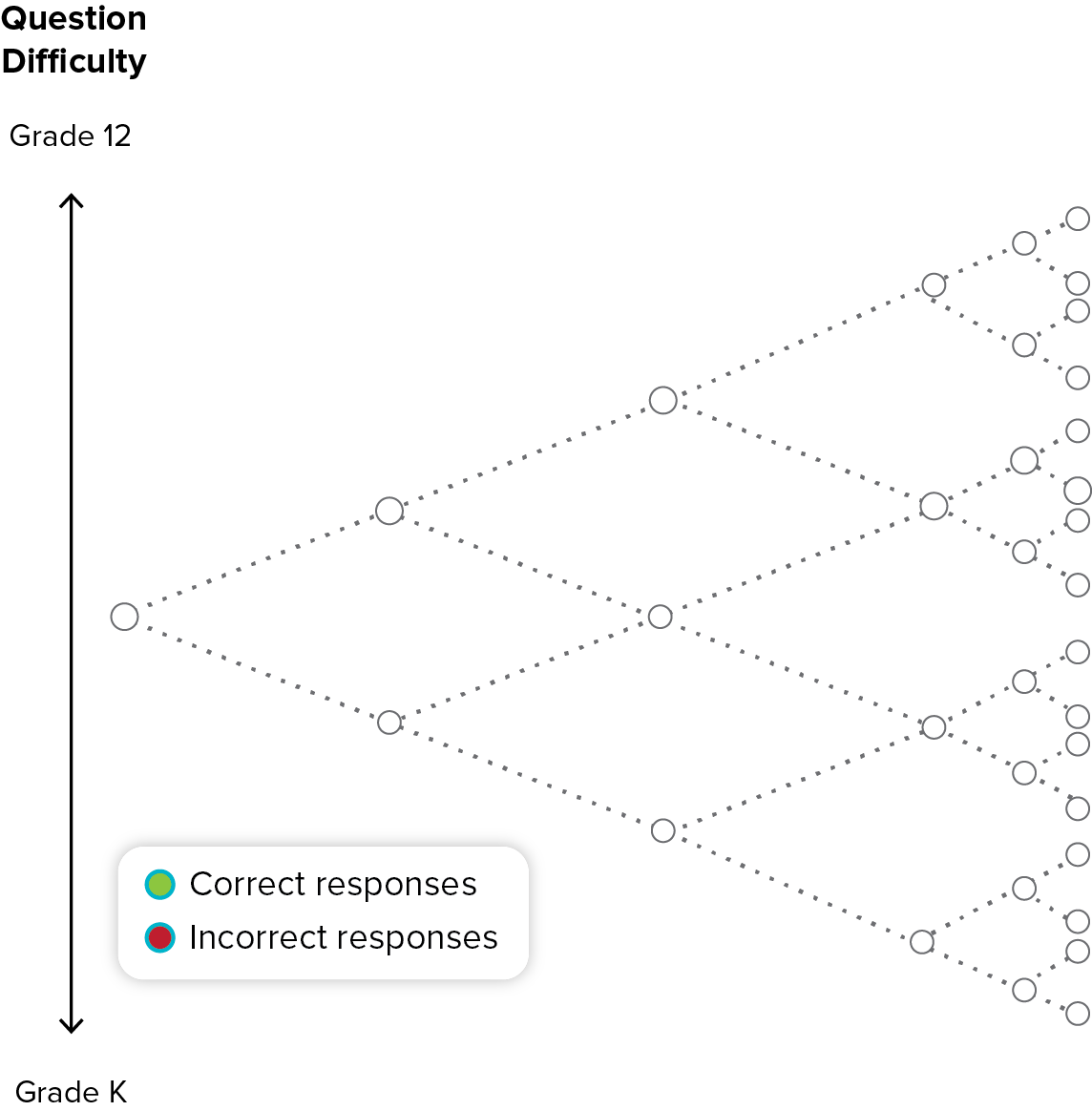 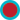 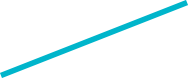 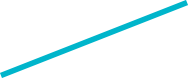 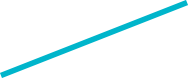 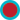 Actual Performance Level
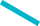 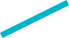 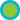 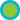 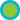 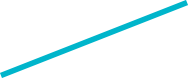 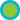 [Speaker Notes: (Click) Students begin the first Diagnostic with an item one grade level below their actual grade​
(Click) As students answer correctly or incorrectly, the Diagnostic adapts to more challenging or less challenging items​
(Click) The Diagnostic continues to adapt based on the student’s responses ​
They will get about 50% of items correct and 50% incorrect​
i-Ready generates an overall performance level for each student in reading and in math.
The information the Diagnostic gathers from this process allows i-Ready to pinpoint where and why students are struggling. ​
This helps your child’s teacher provide instruction that is just right for your child!]
How Does the Diagnostic Work?
i-Ready is an adaptive test. This means the questions change based on your answers.
Some questions will be . . .
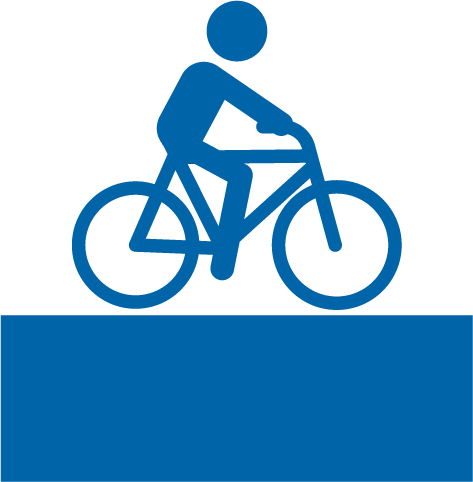 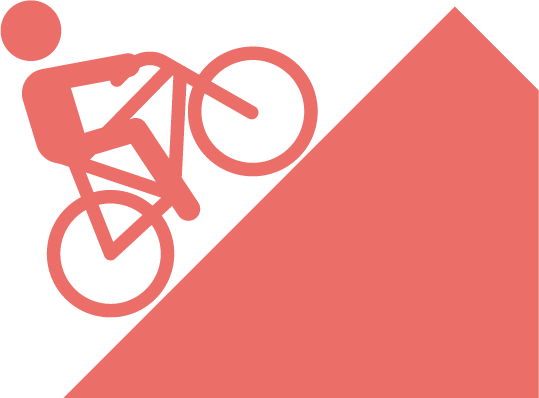 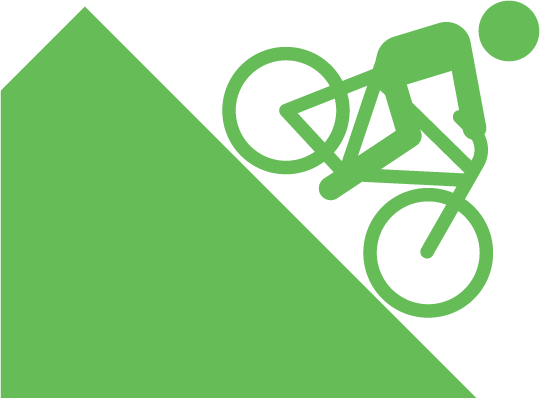 Hard
Easy
Just Right!
[Speaker Notes: (Click) In other words, and as you can see from the presentation some of your students have received from their teachers, some questions will be hard, some will be easy, and some will be just right for your child, helping us to gather the information we need to target their needs!]
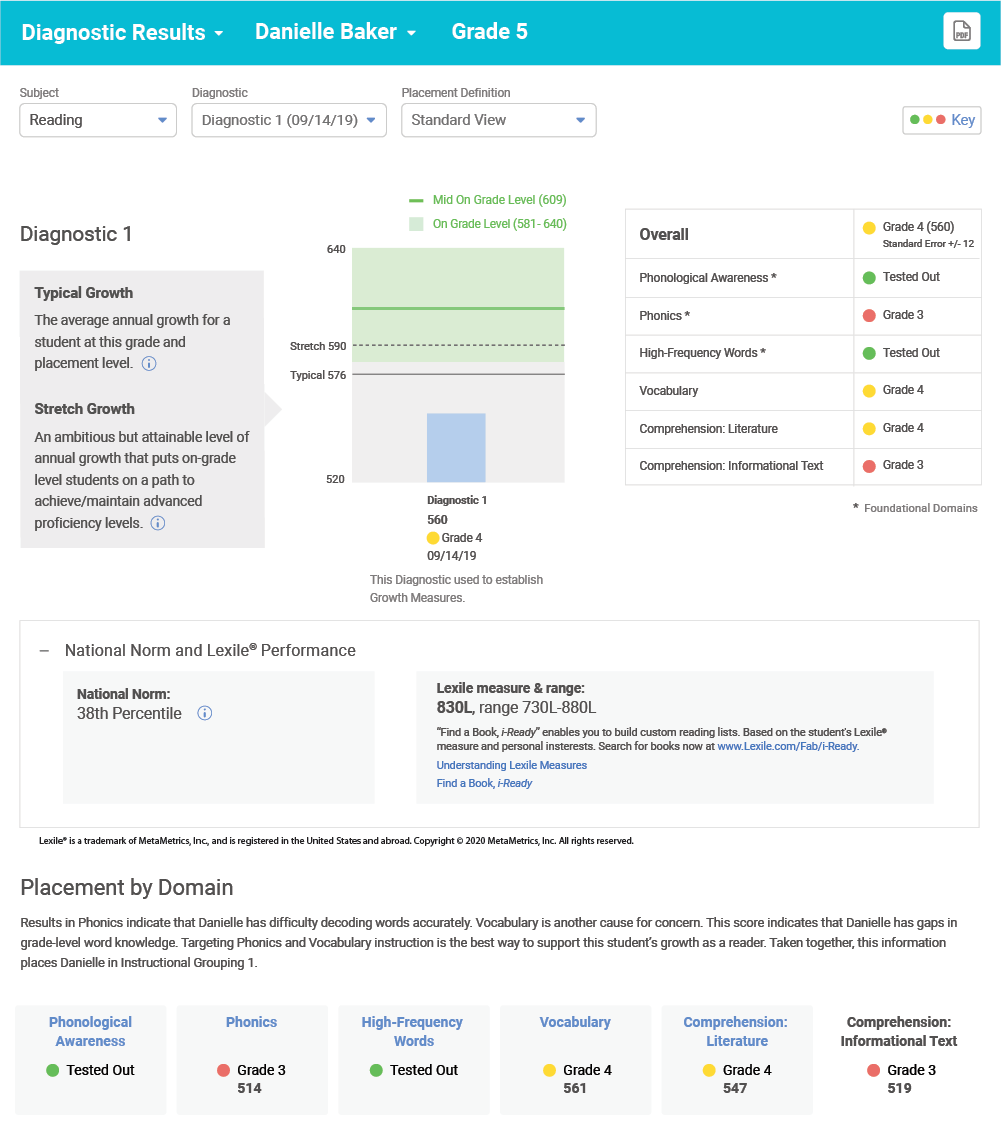 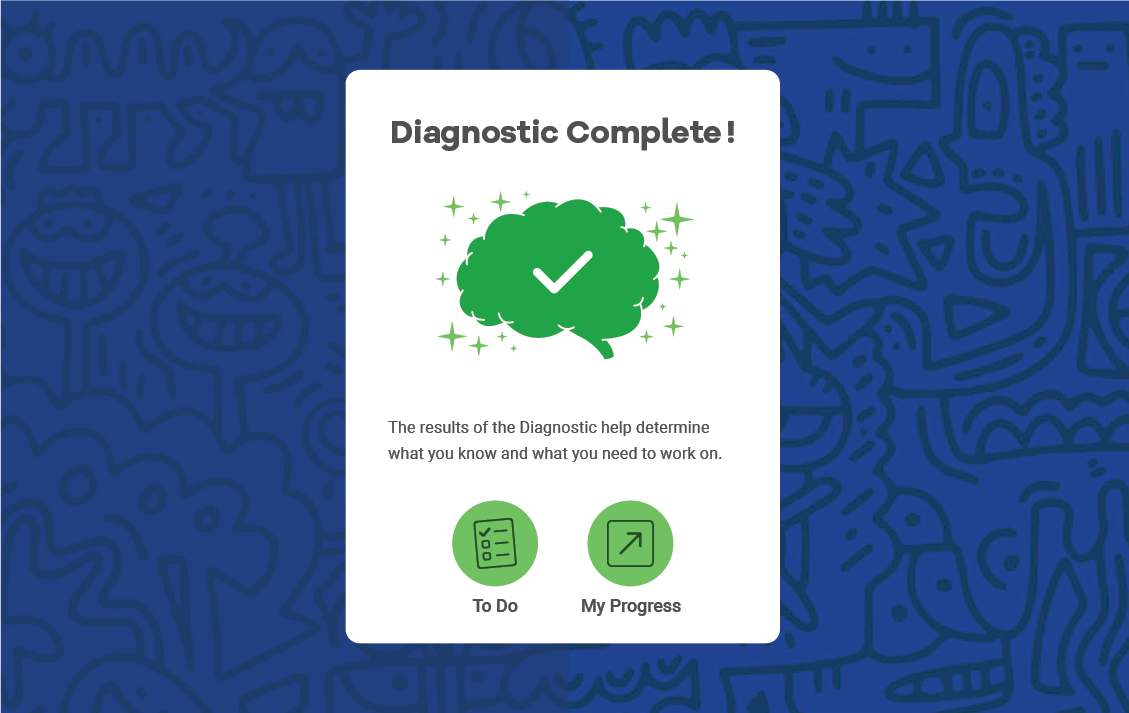 [Speaker Notes: When students complete the Diagnostic (Grades 3–8) will see this screen, providing them with their scale score and allowing them to move directly into their Personalized Instruction
Click: note that teachers will receive detailed reports that help them understand your child’s learning strengths and needs and will help keep them connected to your child’s learning no matter the school environment (virtual/in-person/blended)
We’ll review the data in more detail after the Diagnostic with data chats (recommended best practice)]
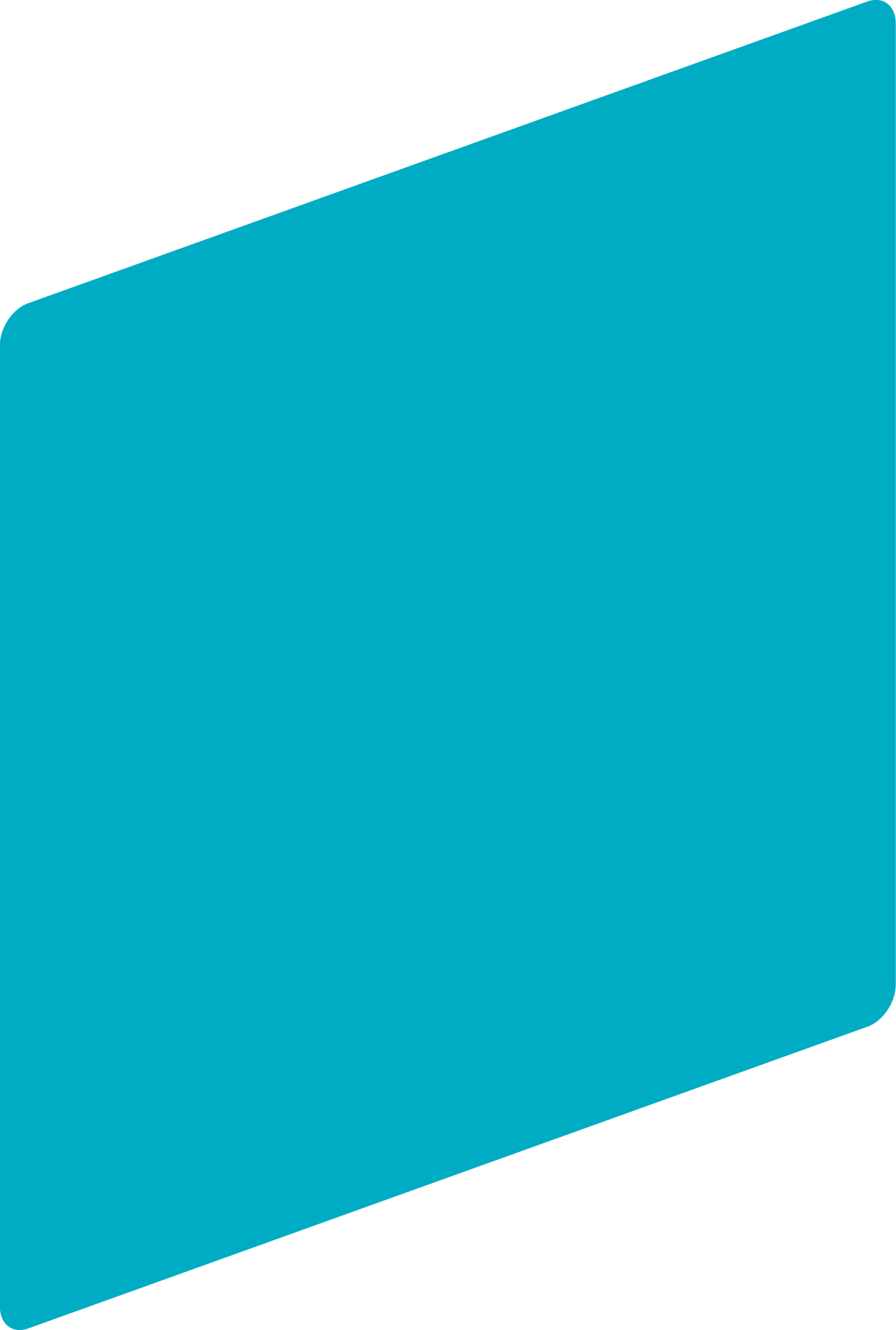 Before the 
Assessment
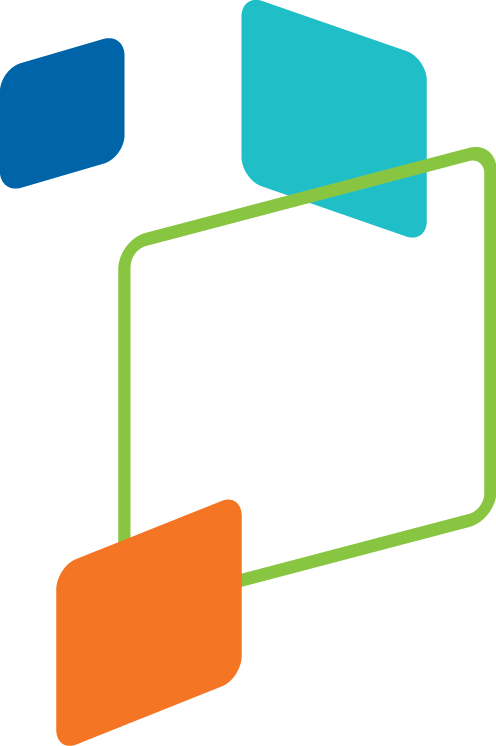 [Speaker Notes: In this section, we’ll cover all the ways you can prepare for the assessment before it begins to ensure a smooth test-taking experience. 

Drop the link to the Family Guide in the chat at this point: https://i-readycentral.com/pdfs/family-guide/]
Logging In
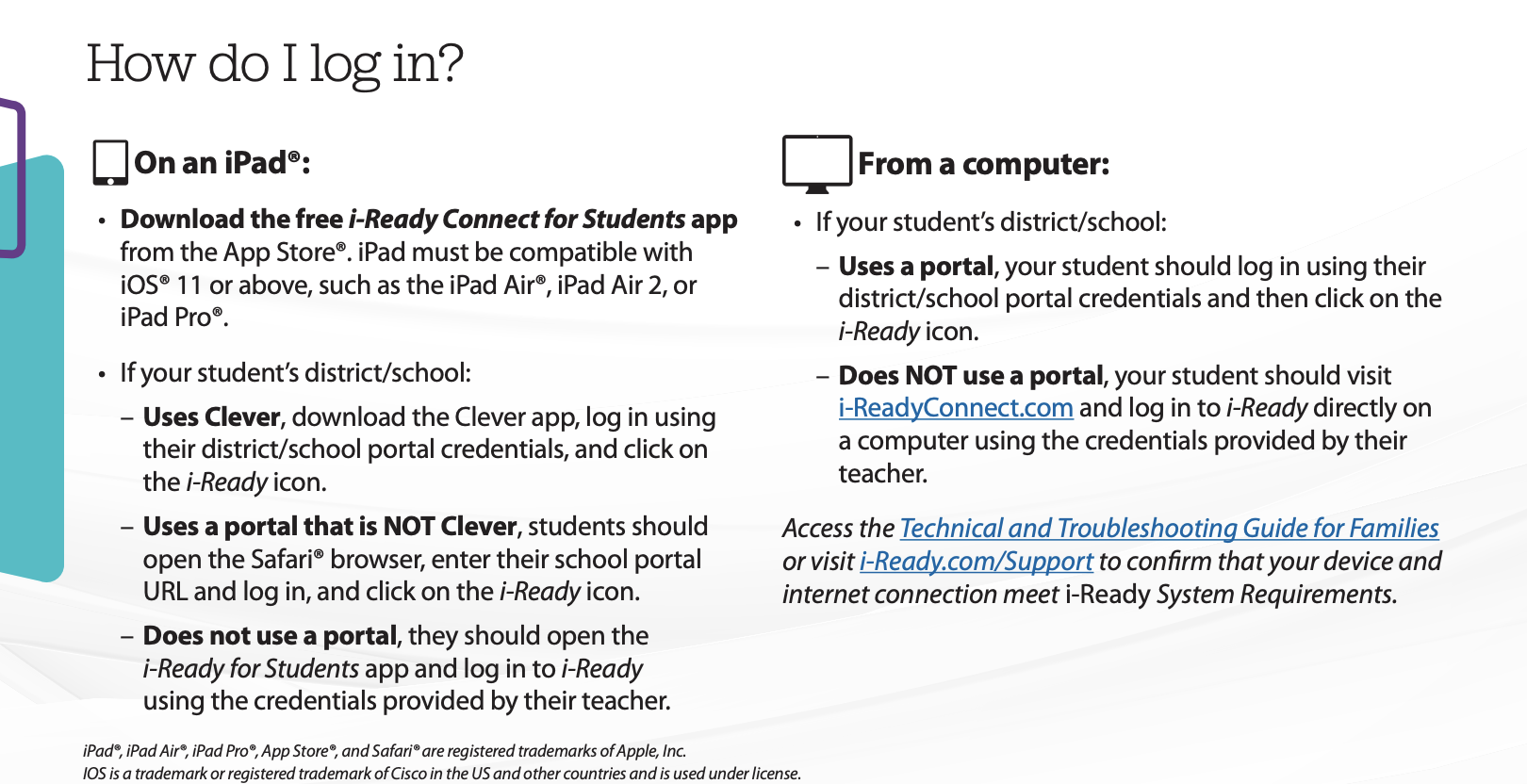 [Speaker Notes: Stress the need to check login credentials and device before trying to take the test. 

If time allows, please also go live to i-Ready.com/Support or drop the link in the chat.  

If you go live, please also guide families to the Technical and Troubleshooting Guide for Families.

Technical and Troubleshooting Guide for Families (English): https://i-readycentral.com/pdfs/technical-and-troubleshooting-guide-for-families/

Technical and Troubleshooting Guide for Families (Spanish): https://i-readycentral.com/pdfs/technical-and-troubleshooting-guide-for-families-spanish/

Family Guide (English): https://i-readycentral.com/pdfs/family-guide/

Family Guide (Spanish): https://i-readycentral.com/pdfs/parent-guide-spanish/]
Prepare for the Assessment
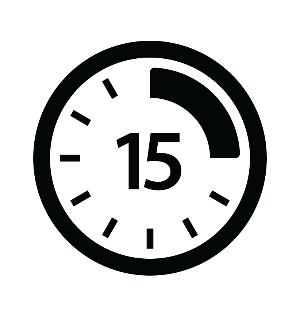 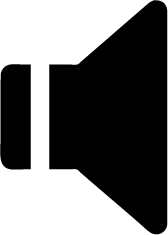 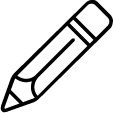 Select the Right Time
The assessment typically takes between 45–60 minutes. Break into smaller 15- to 20-minute sessions.
Select the Right Place 
Students should take the test in a private and quiet location ideally away from any distractions. Headphones or adequate audio access are recommended for help with focus.
Gather Supplies

Though the test is online, students will need paper and pencil to take notes.
[Speaker Notes: Please check with your district or school administrator for any specific or further guidance about testing at home: any red text should be updated to reflect district or school guidance.

When you discuss selecting the right time, note that the test will remember where students left off.  

You can drop the link to the Family Center in the chat for more information (we also go there later in the session if you need to move forward) 
https://www.curriculumassociates.com/teaching-learning-2020/home-assessment-family-support)]
Prepare for the Assessment
Answer the Ws
“Why am I taking this test?”
We are taking the Diagnostic so your teachers know what you can already do and what skills you need!
[Speaker Notes: Note to families that their child’s teacher may have already facilitated some preparation for students re: the Diagnostic.

This could be done interactively with parents placing answers in the chat.  Alternatively, you could click forward to share our thinking.  

Frame as questions the teacher is answering for students but wants the family to know how they’re answering as well.]
Prepare for the Assessment
Answer the Ws
“Why is it important to do my best?”
We want to make sure you get lessons that keep YOU learning and growing. We want to make sure you get lessons that aren’t too hard or boring.
[Speaker Notes: This could be done interactively with parents placing answers in the chat.  Alternatively, you could click forward to share our thinking.]
Prepare for the Assessment
Answer the Ws
“What is the test like?”
The test adapts, or changes, as you take it. That means some questions might be hard and some may be easier. You’ll probably get about half of the questions right—that means the test is working perfectly! Remember, you won’t be graded or get a score. Once you’re finished, your teacher will know how to help you grow!
[Speaker Notes: This could be done interactively with parents placing answers in the chat.  Alternatively, you could click forward to share our thinking.  

When reviewing the question, “What is the test like?,” also point out that students will see a video before the test starts that helps them understand the test.]
Prepare for the Assessment
Answer the Ws
“What if I don’t know the answer?”
Try your best! Remember some questions are going to be hard and it’s okay if you don’t know the answer! Select the answer you think is best and keep on moving!
[Speaker Notes: This could be done interactively with parents placing answers in the chat.  Alternatively, you could click forward to share our thinking.]
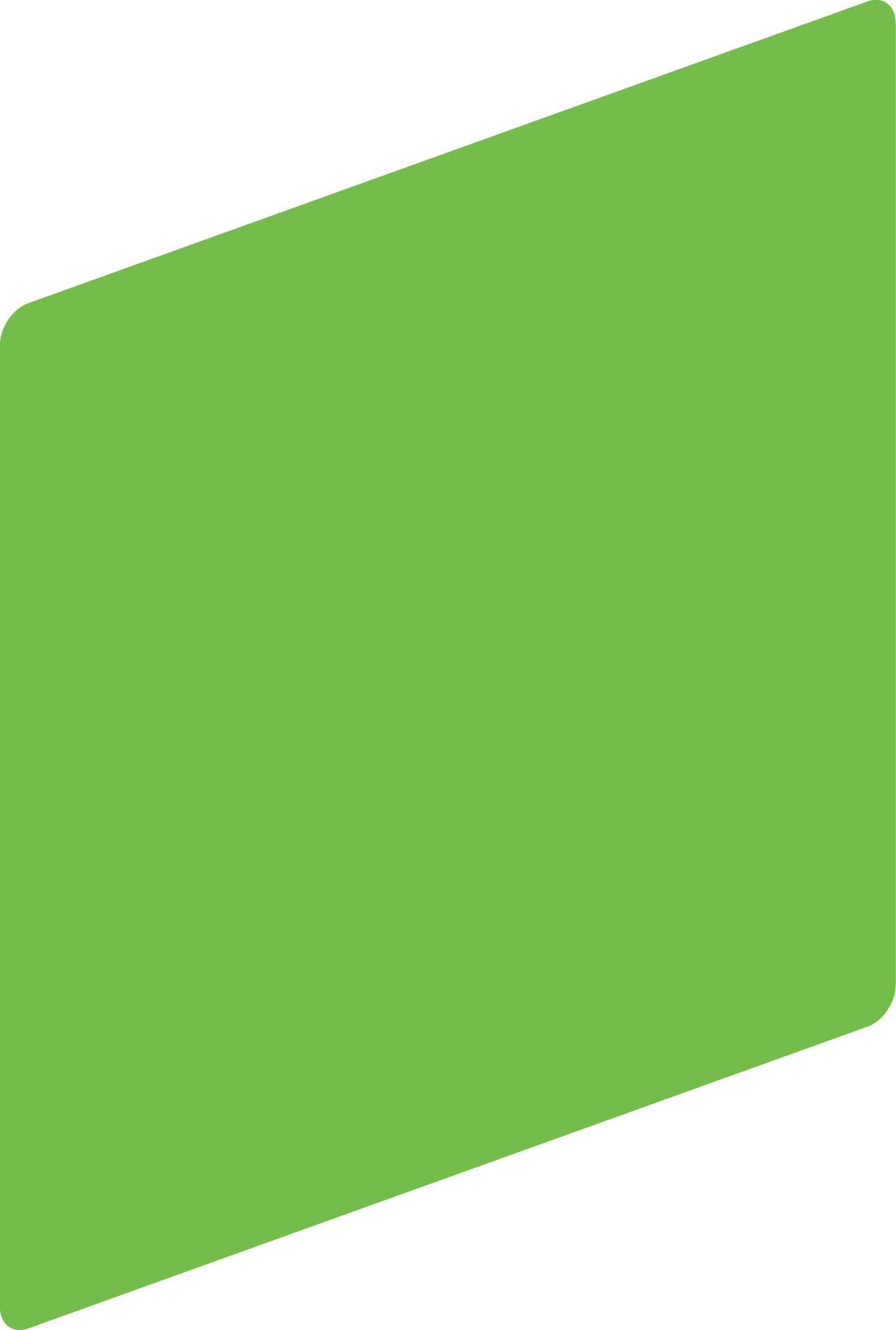 During the 
Assessment
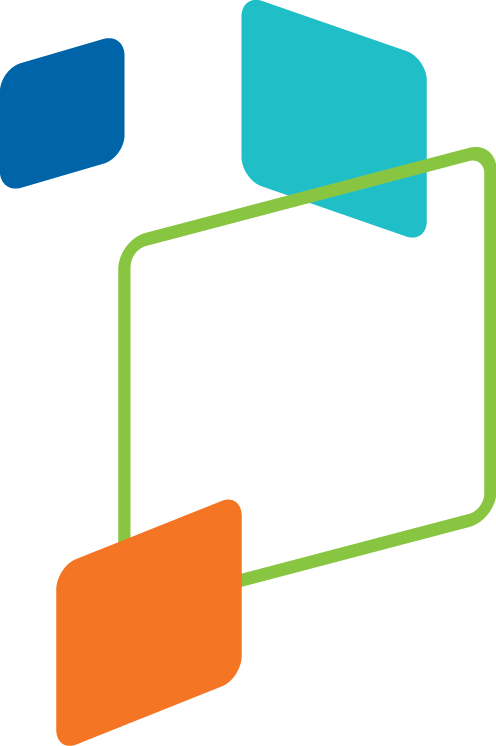 Student Survey
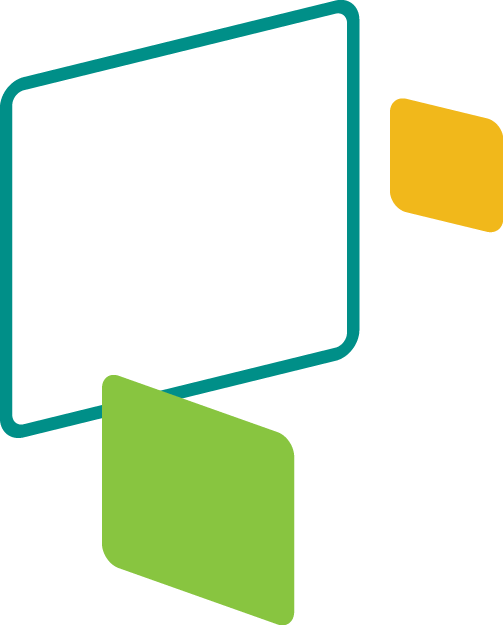 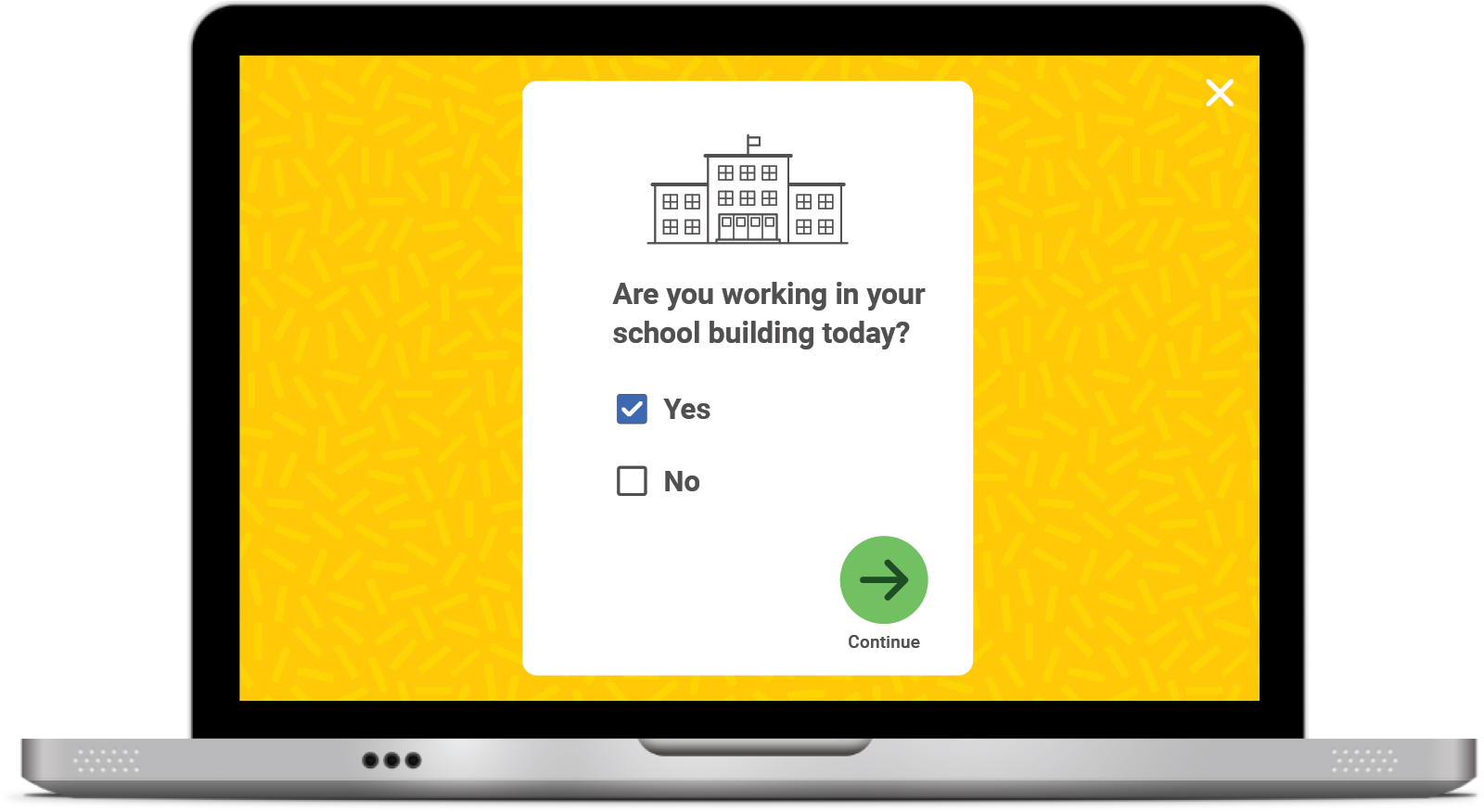 Click Yes if you are taking the Diagnostic at SCHOOL.
Click No if you are taking the Diagnostic at HOME.
Click the green arrow to move on.
Once you START or RESUME your Diagnostic, you will see this question pop up on your screen:
[Speaker Notes: Students will be getting a student survey before they take the test. 
This image is a sample of the K–2 dashboard, but the same will be true for all Grades K–8.
Are you taking this at school or home?]
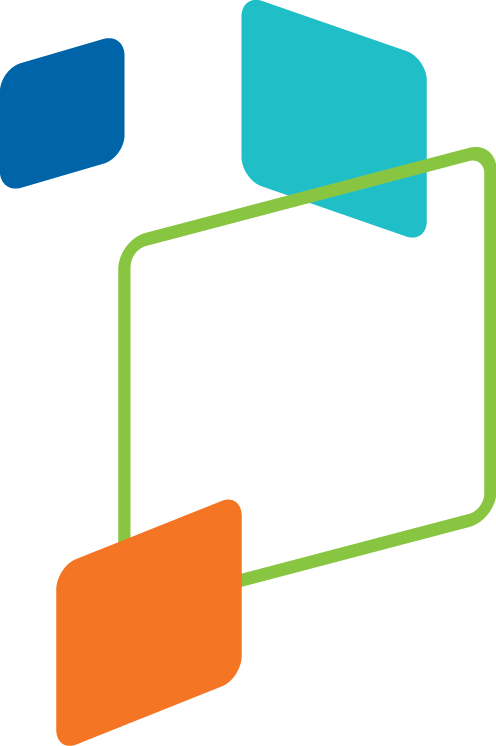 The Student Experience
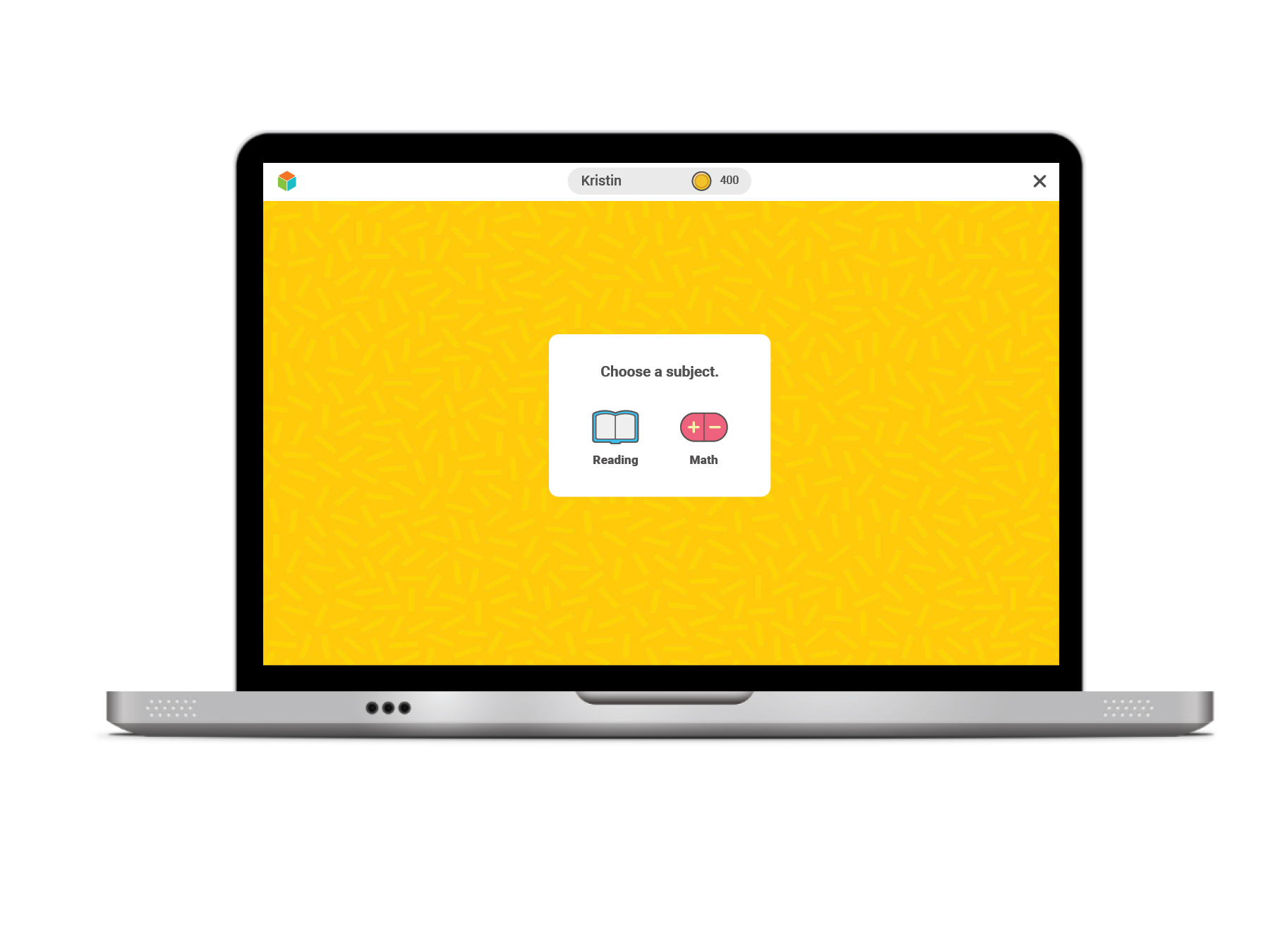 For Reading, click on the book.
For Math, click on the math signs.
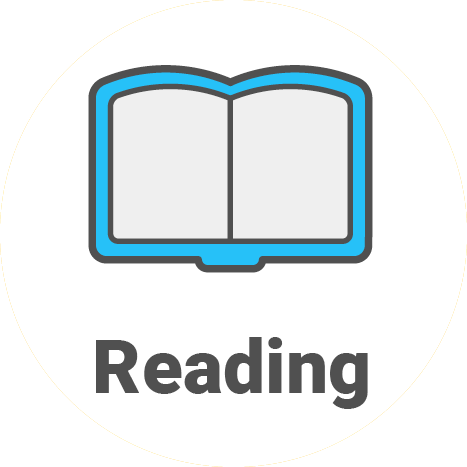 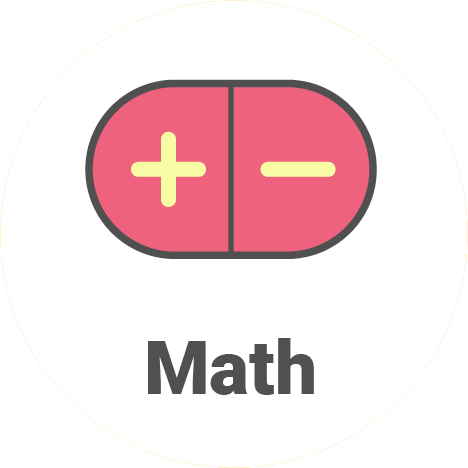 [Speaker Notes: Select Reading or Math to continue.]
The Student Experience
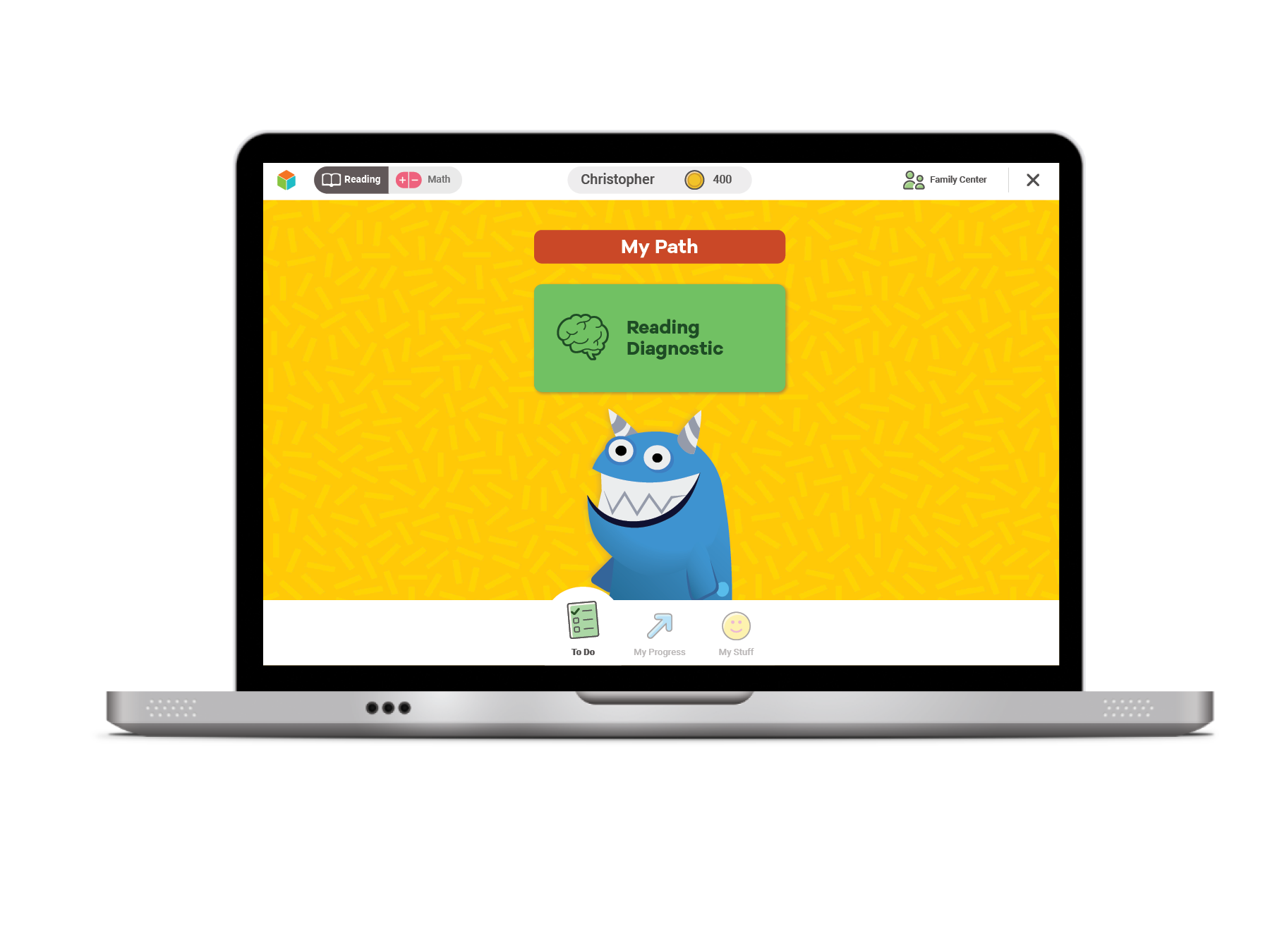 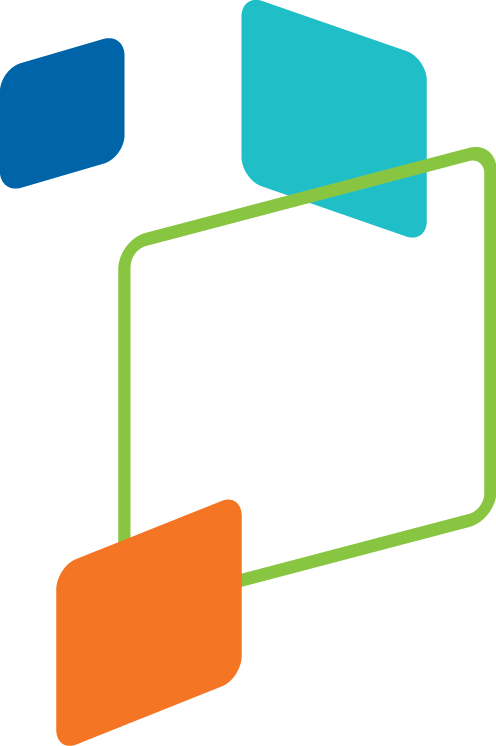 Click the green button to start your Diagnostic.
[Speaker Notes: Select the Diagnostic in the subject that is showing on your student’s screen.]
The Student Experience
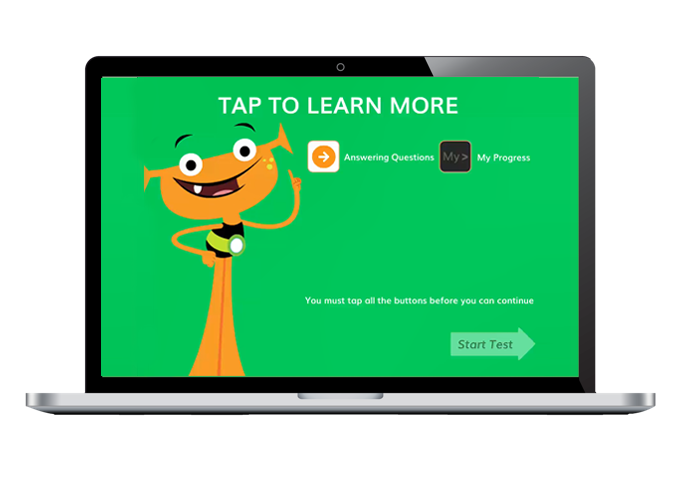 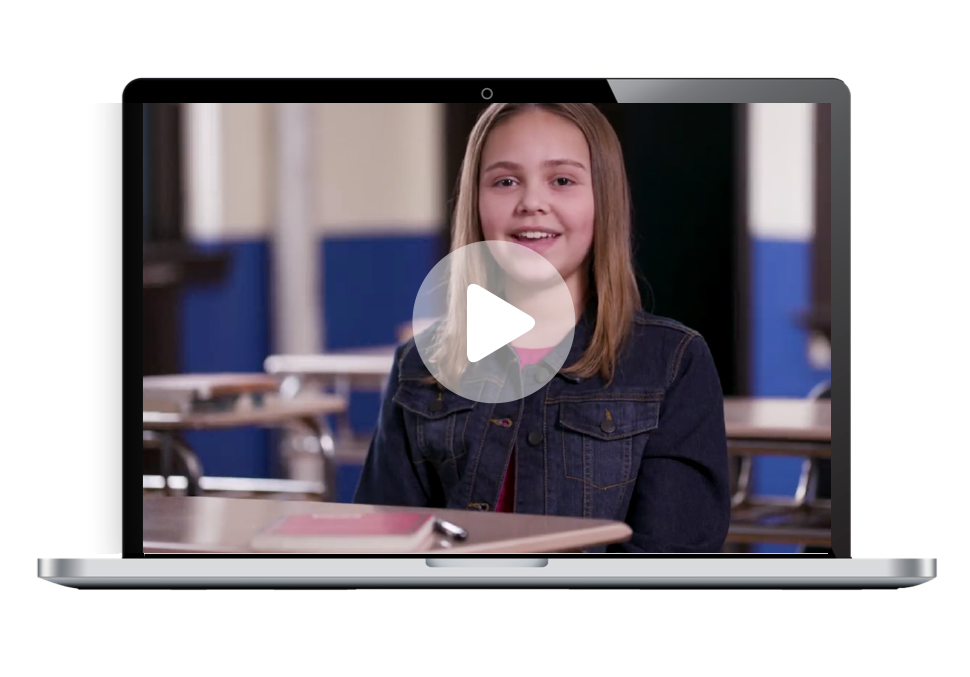 Click on each button to watch a video about each tool.
You must click on all of them before you can press start.
Watch a video.
[Speaker Notes: *This is an animation that will show in full form in slideshow/presenter mode.]
Grades K–2 Confirmation Screen
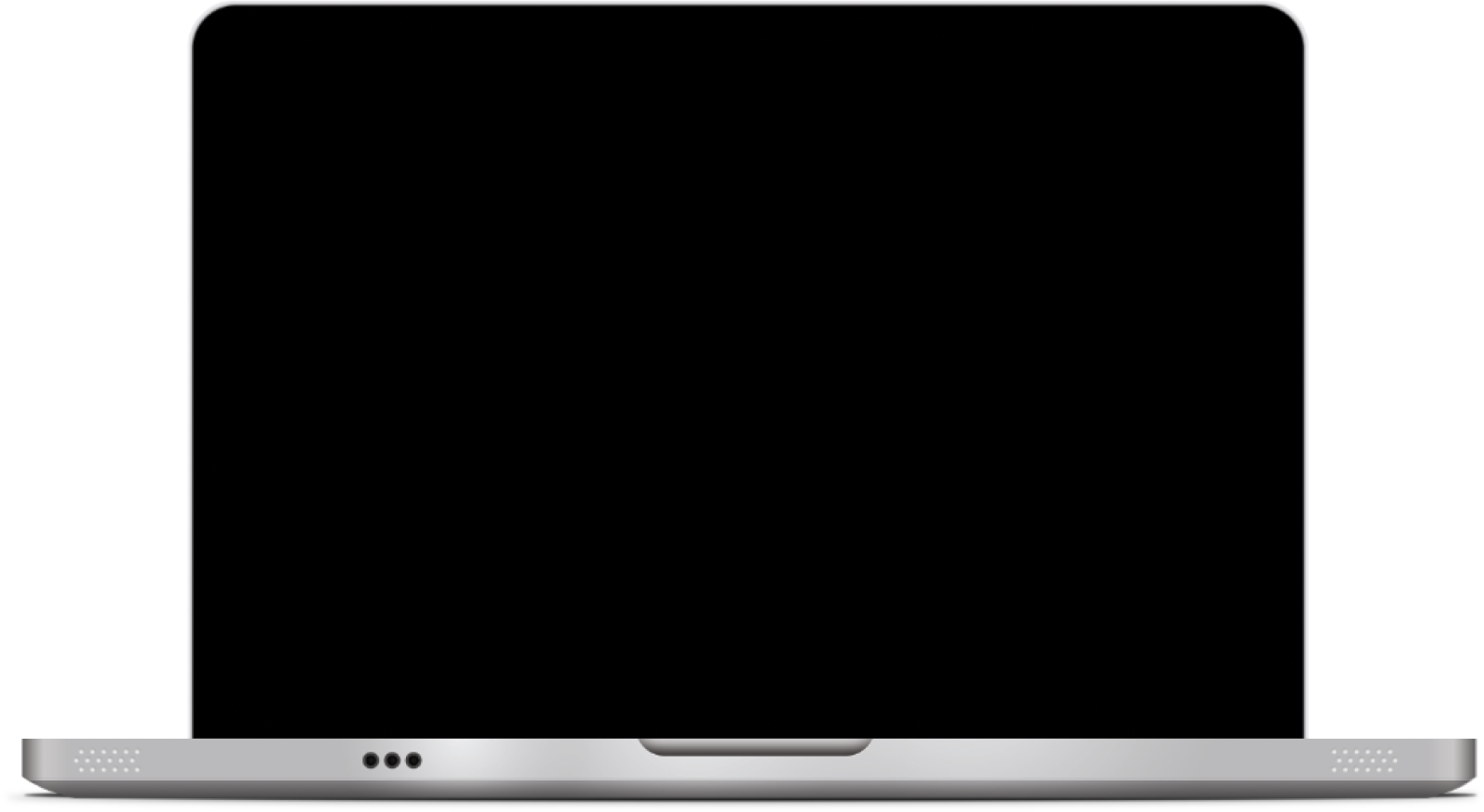 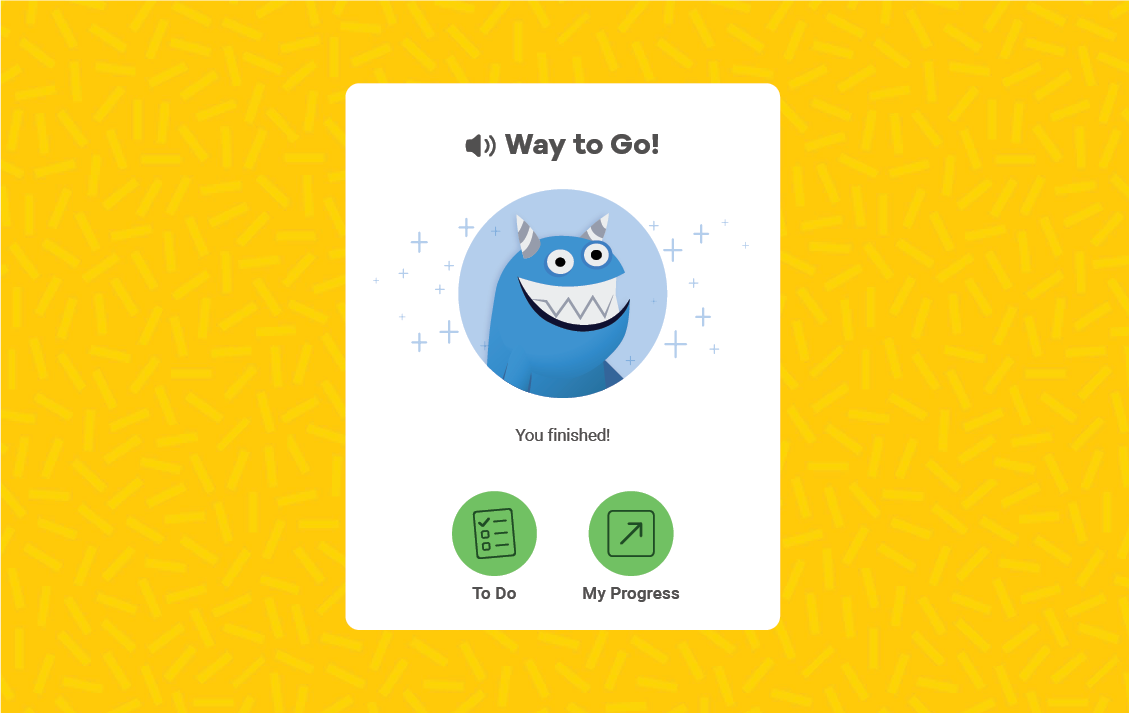 [Speaker Notes: (Grades K–2) Your student will receive a congratulatory message once the test is completed AND lessons will appear on their screen. If there is any question as to whether the student has fully completed the assessment, confirm with the student’s teacher.  Make sure your student logs off his/her account once he/she is done.]
Grades 3–8 Confirmation Screen
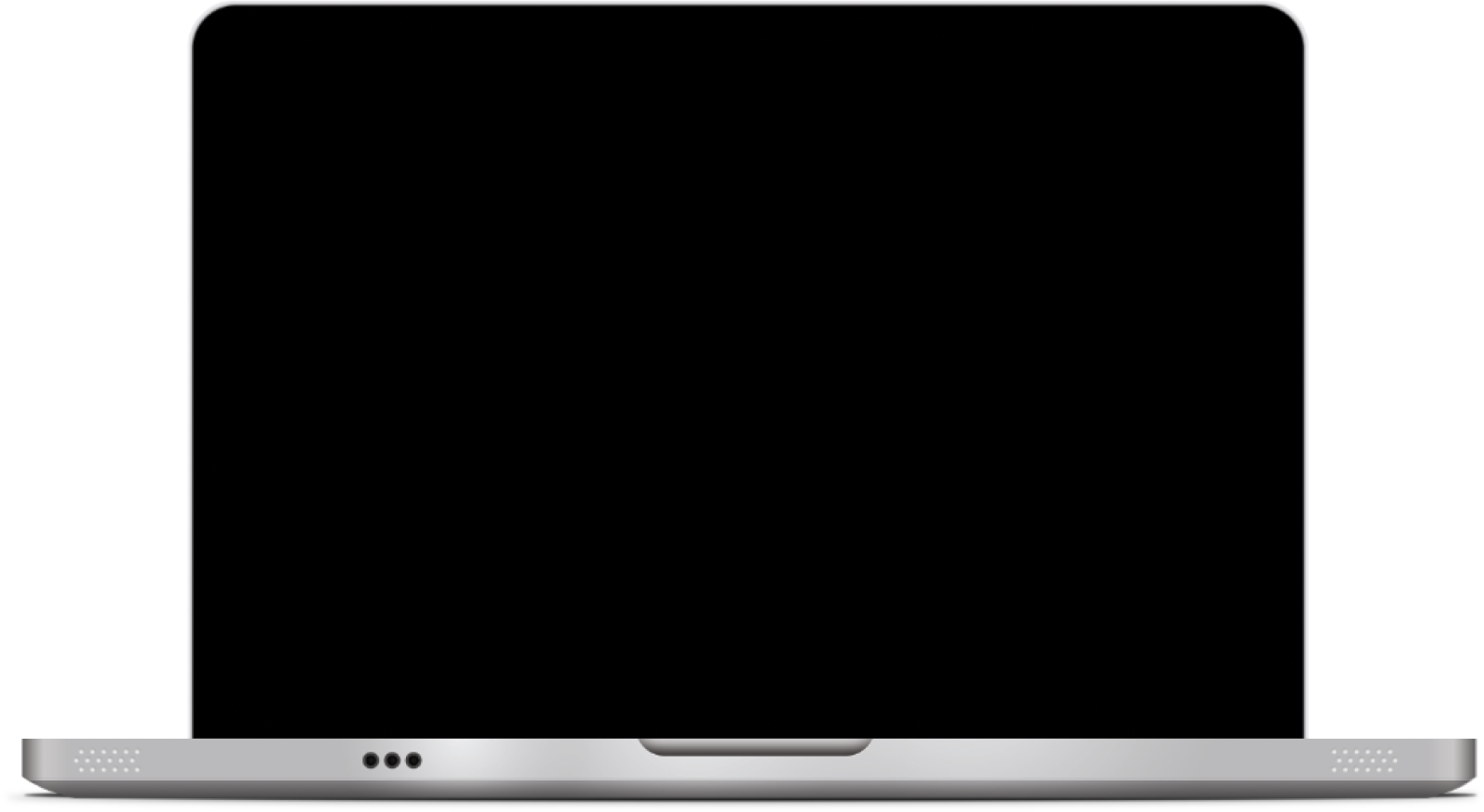 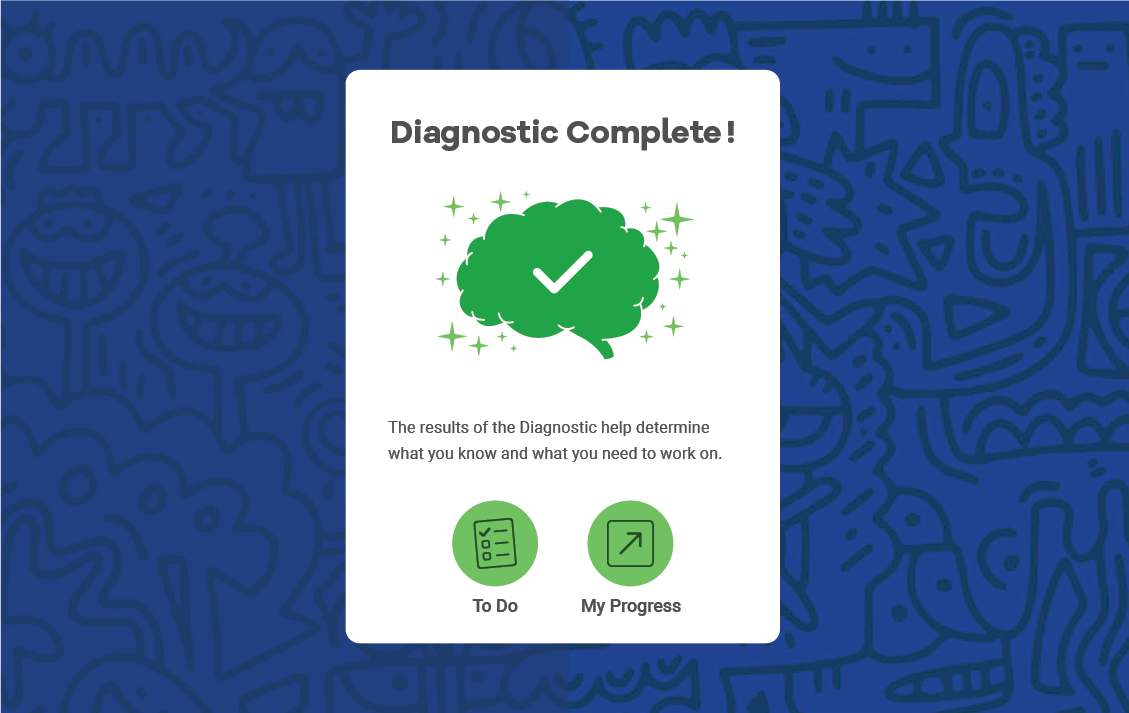 [Speaker Notes: (Grades 3–8) Your student will receive a congratulatory message once the test is completed AND lessons will appear on their screen. If there is any question as to whether the student has fully completed the assessment, confirm with the student’s teacher.  Make sure your student logs off his/her account once he/she is done.]
Effectively Monitor the Diagnostic
Make sure your student is using their paper to take notes and show their work.
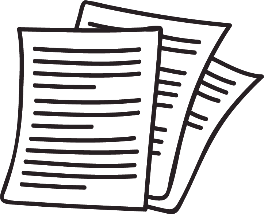 If your student seems tired or is getting frustrated, let them take a break! The test will remember where they left off.
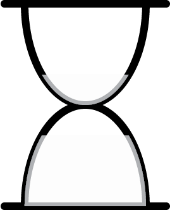 Most importantly . . .
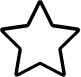 [Speaker Notes: Frame this slide by reviewing: we want the best data we can get.  

Also note when reviewing the tip to allow your child to take a break, that the test has built-in brain breaks for students when they finish questions within a domain. 

Please refer to page 3 of this resource for Proctoring Assessments Remotely: https://i-readycentral.com/pdfs/proctoring-assessments-remotely/]
Effectively Monitor the Diagnostic
Don’t help your student answer any questions!
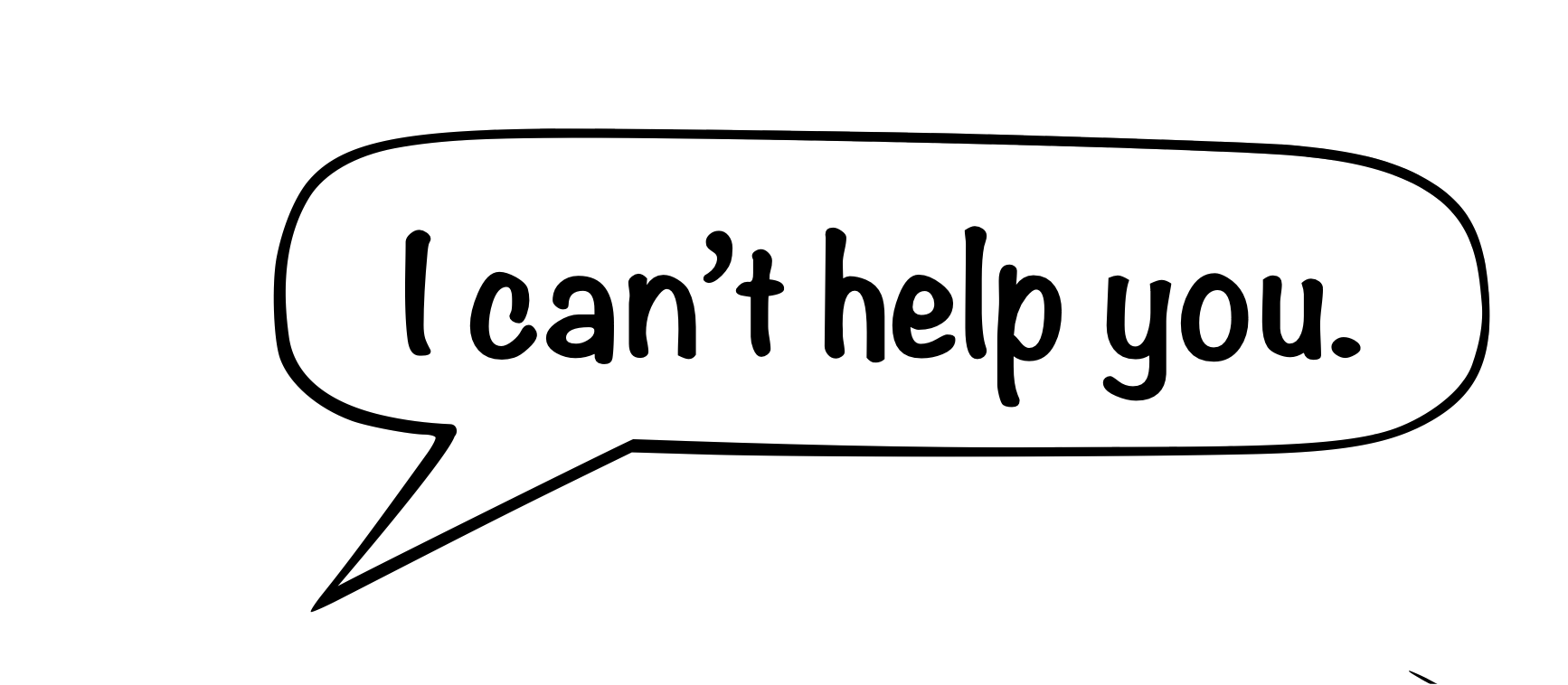 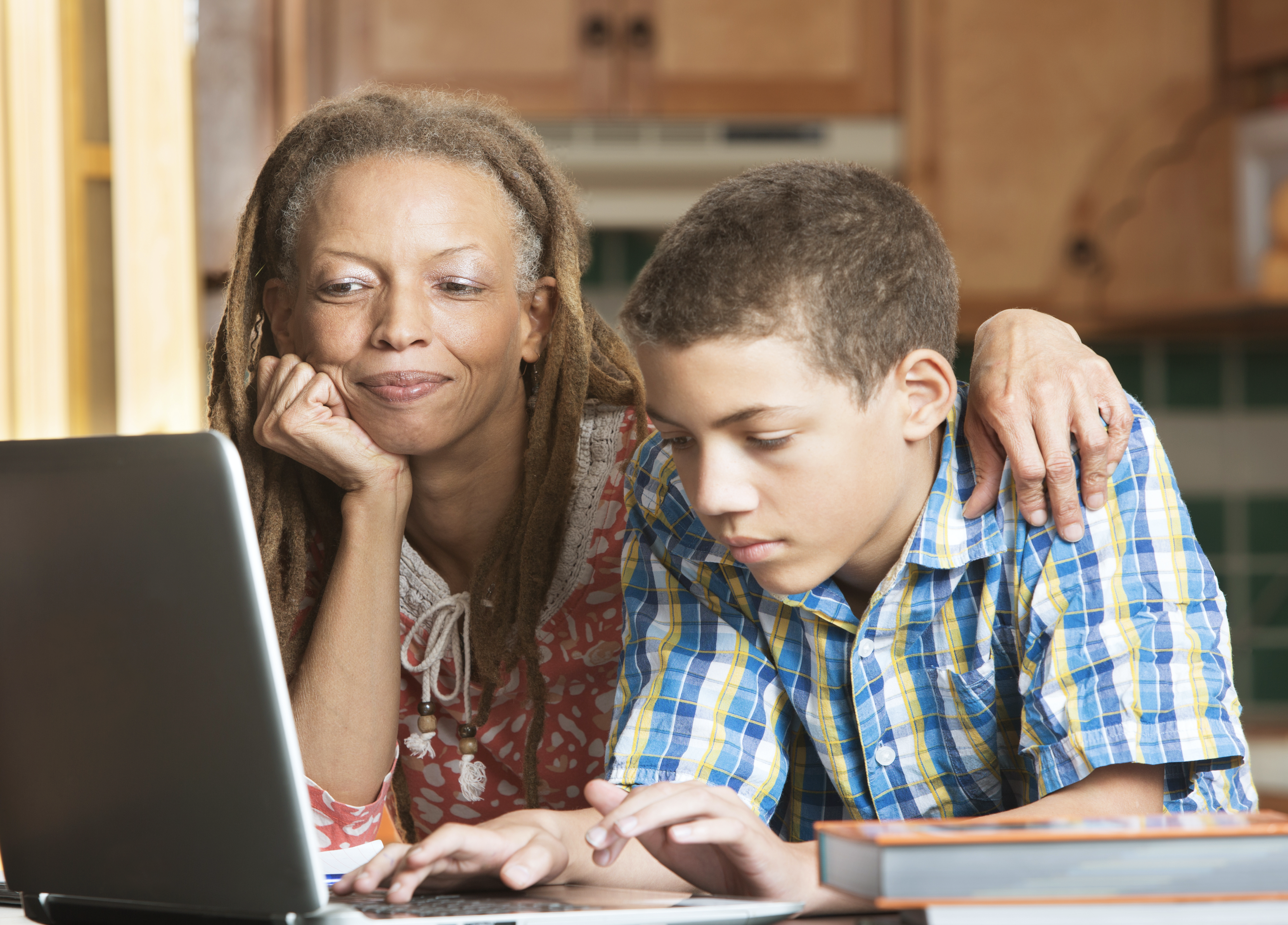 We want the best data possible so your student’s teacher can provide instruction that is just right for them.
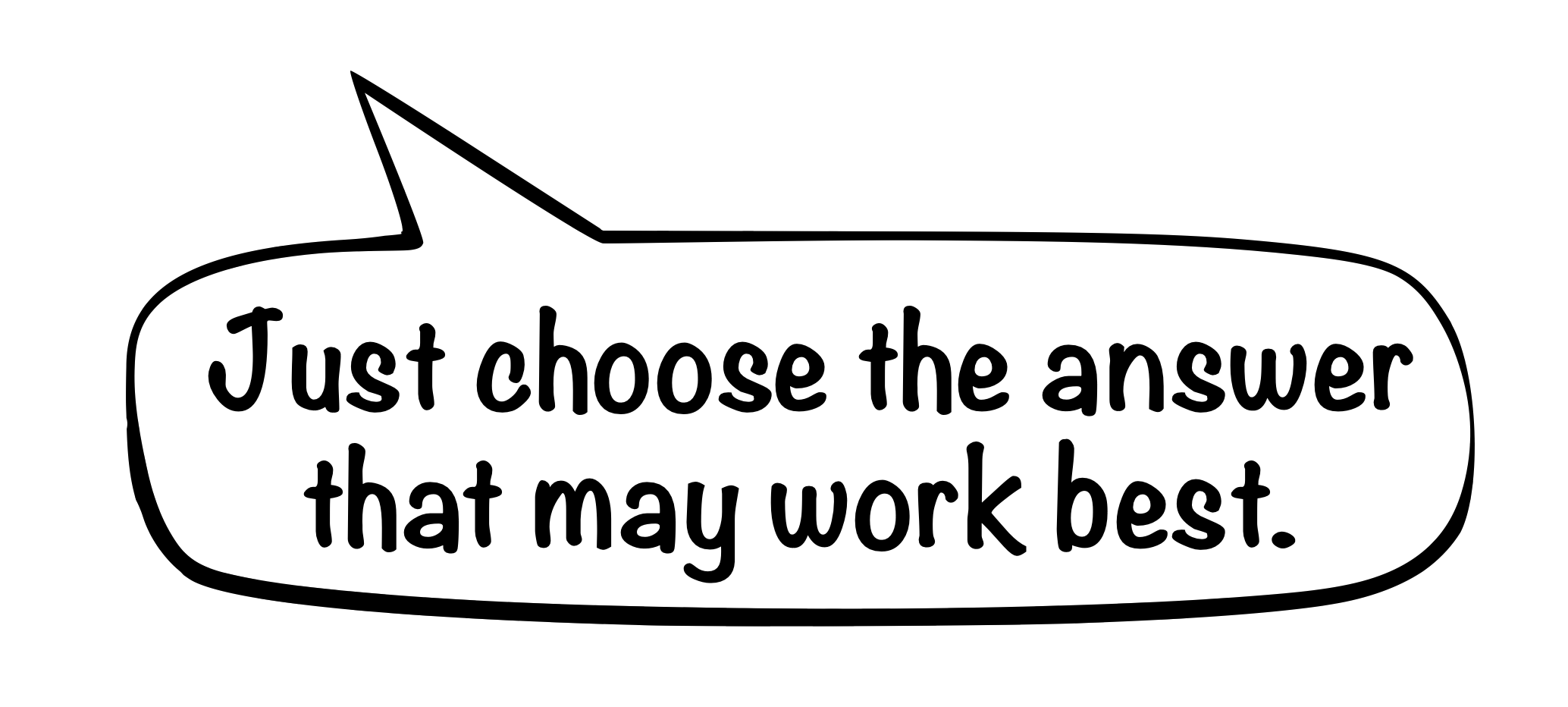 [Speaker Notes: If you help them on the assessment, they may get lessons that don’t meet their needs and hurt their long-term achievement. 

“Help” looks like: reading the passage to a student (unless otherwise specific in a 504 or IEP), giving students alternative strategies for solving a problem when they’re stuck, giving them an answer, etc.]
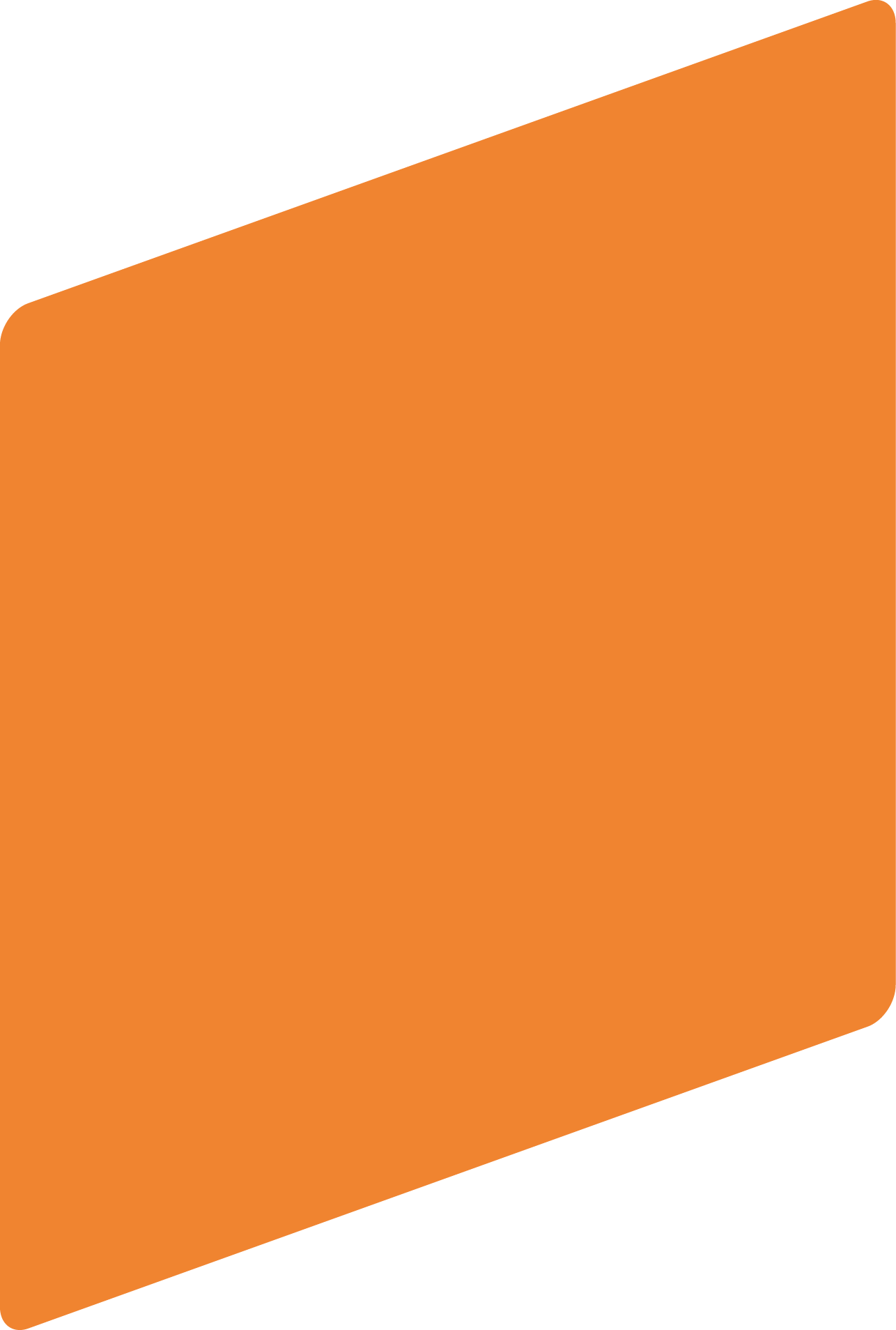 After the 
Assessment
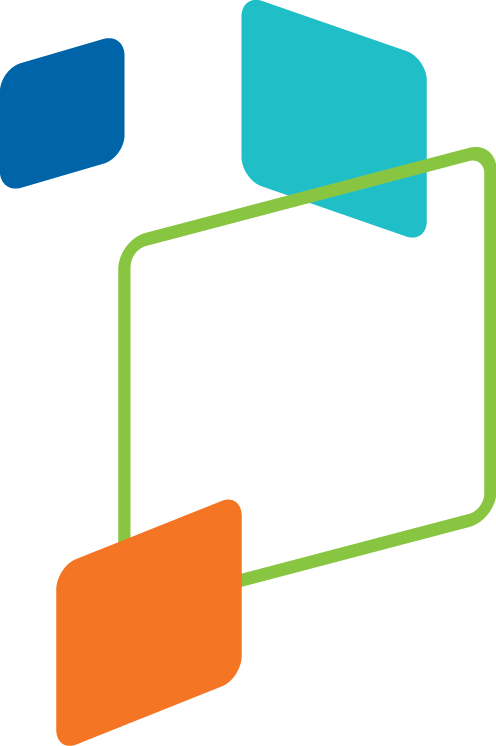 [Speaker Notes: Once your child has completed the Diagnostic, they’ll receive an individual online instruction path and their teachers will receive targeted and detailed data that will help them to provide your child lessons that are just right for them.]
i-Ready Personalized Instruction
i-Ready Personalized Instruction provides students with lessons based on their individual skill level and needs, so they can learn at a pace that is just right for them. These lessons are fun and interactive to keep your student engaged as they learn.
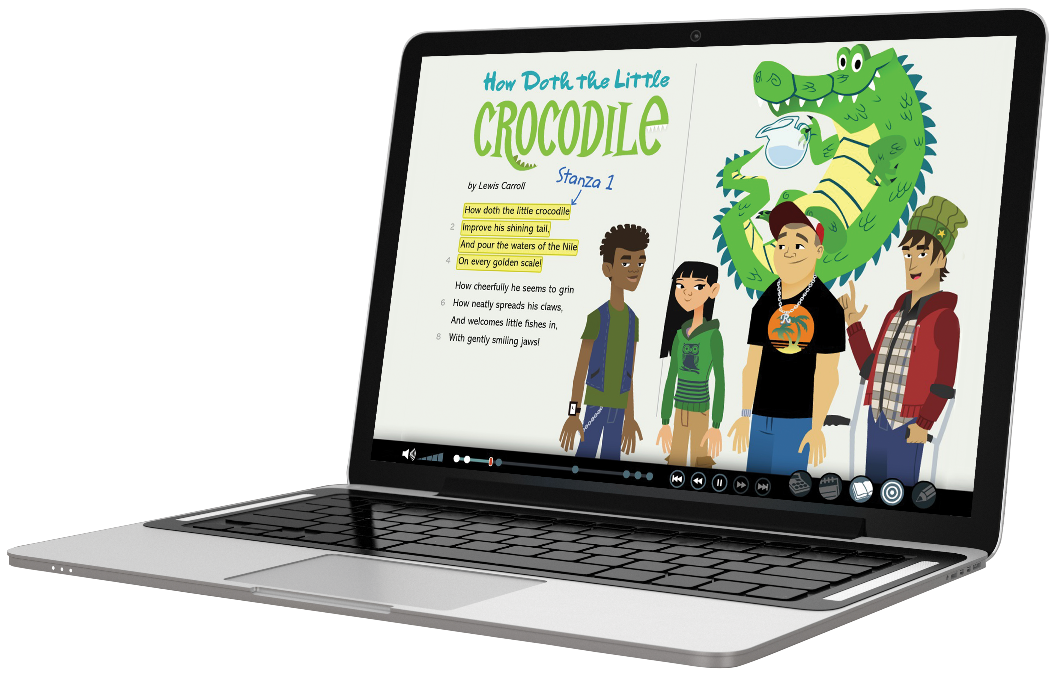 [Speaker Notes: Talking Points
i-Ready Personalized Instruction provides all students with personalized digital support.
Our Personalized Instruction delivers powerful online lessons with 
Real, quality instruction built from the College and Career Readiness Standards
i-Ready Personalized Instruction is driven by insights from the i-Ready Diagnostic and
Delivers personalized instruction plans to meet each student where they are
i-Ready Personalized Instruction provides automated, differentiated instruction to
Motivate students on their paths to proficiency and growth
Finally, it complements teacher-led instruction which
Allows teachers to target specific skills when students are struggling or need enrichment and challenge]
i-Ready Online Lessons for Reading
Emerging K – Phonics: 
Recognize Letters Mm, Tt
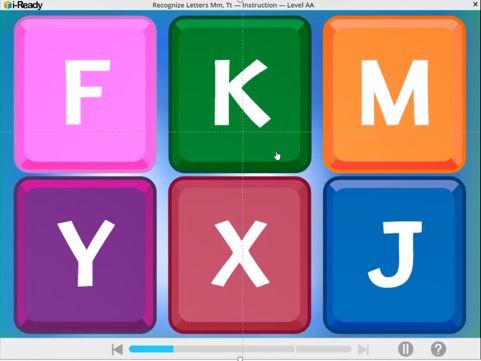 Grade 3 – Vocabulary: 
 Determine Word Meanings
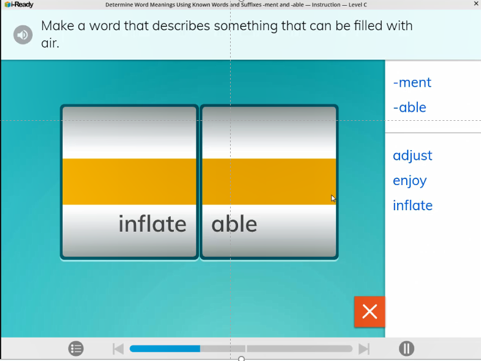 Grade 7 – Reading Comprehension: 
Citing Evidence: Informational Text
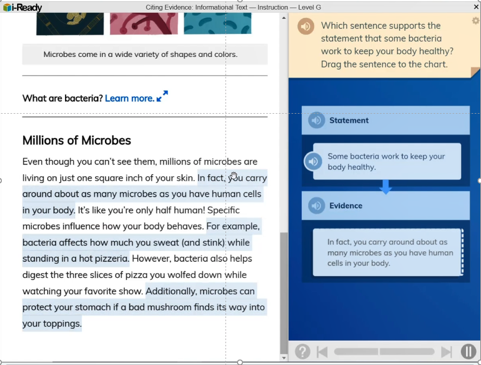 [Speaker Notes: Talking Points
i-Ready Online Lessons for Reading:
Incorporate design principles
Are engaging and research-based
Provide access to rigorous differentiated and grade-level content that meets the needs of all learners]
i-Ready Online Lessons for Mathematics
Grade K – Number and Operations: 
Count Up to 10 Objects in Different Arrangements
Grade 3 – Measurement and Data: 
Solve Problems Using Scaled Picture Graphs
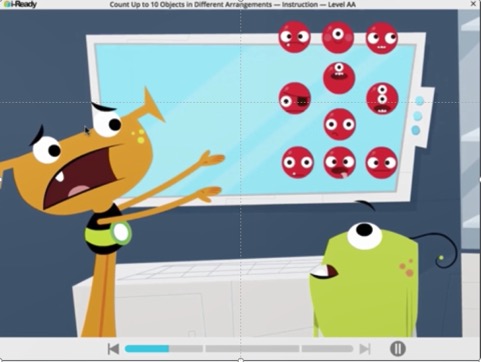 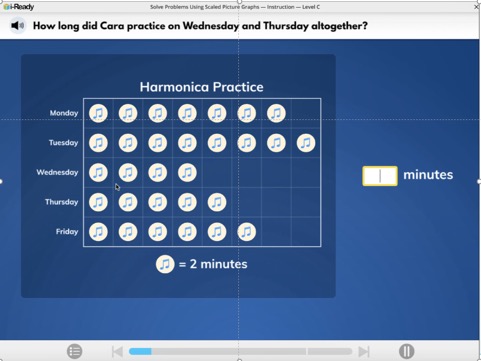 Grade 7 – Geometry: 
Construction of Triangles
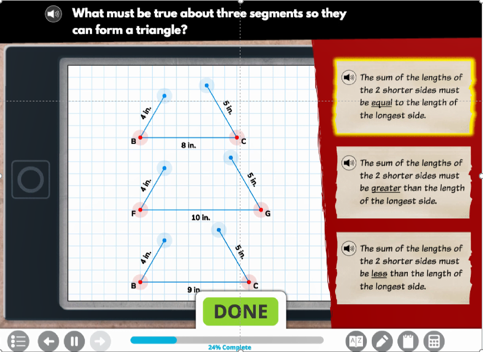 [Speaker Notes: Talking Points
i-Ready Online Lessons for Mathematics:
Incorporate design principles
Are engaging and research-based
Provide access to rigorous differentiated and grade-level content that meets the needs of all learners]
K–2 Student Dashboard
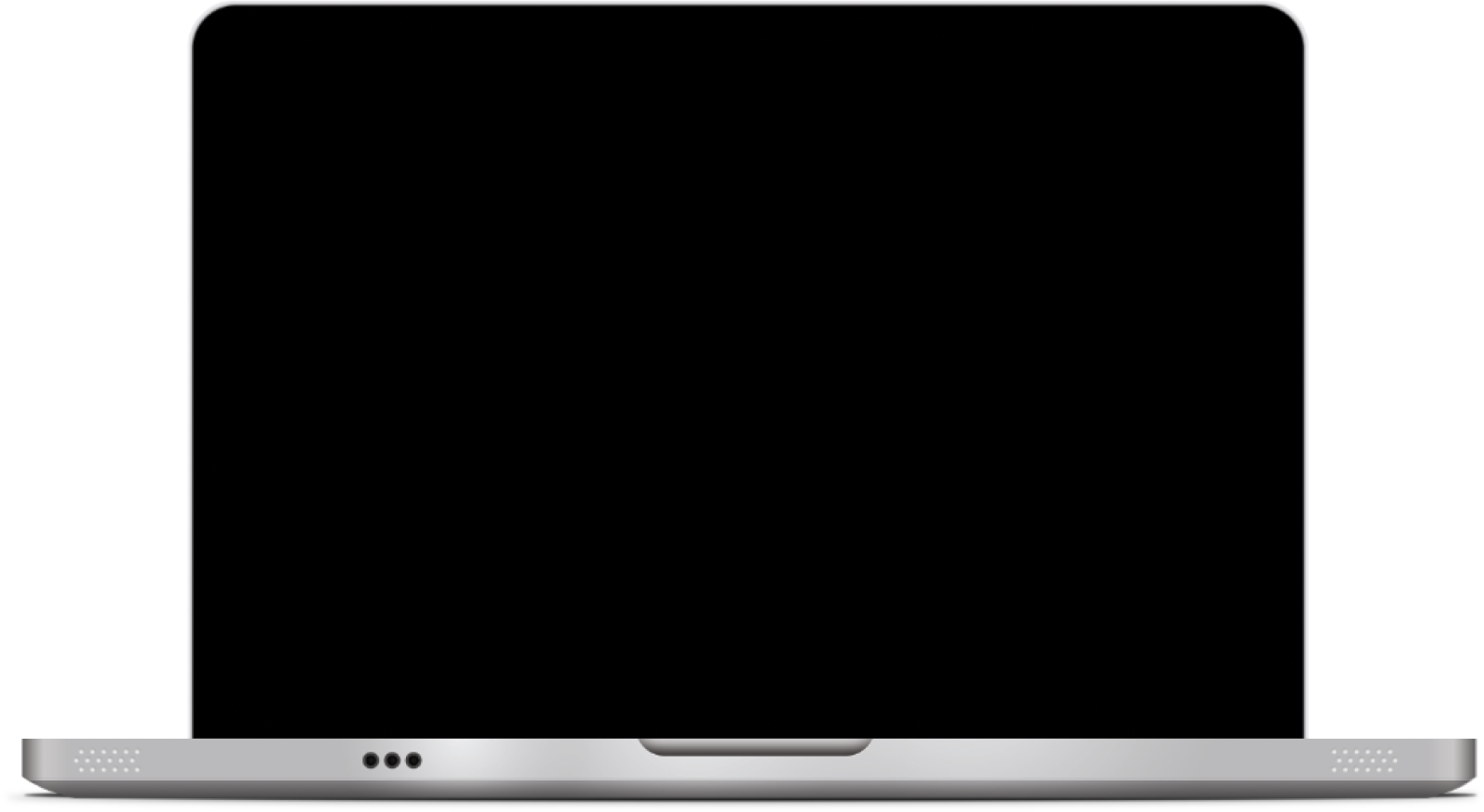 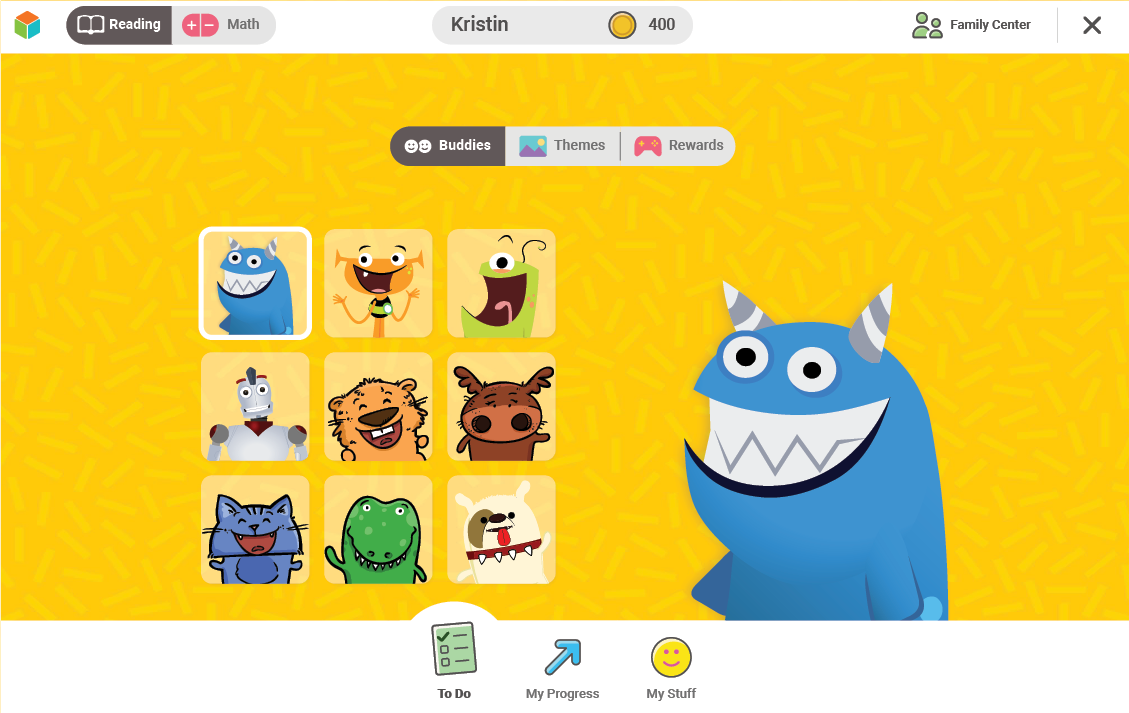 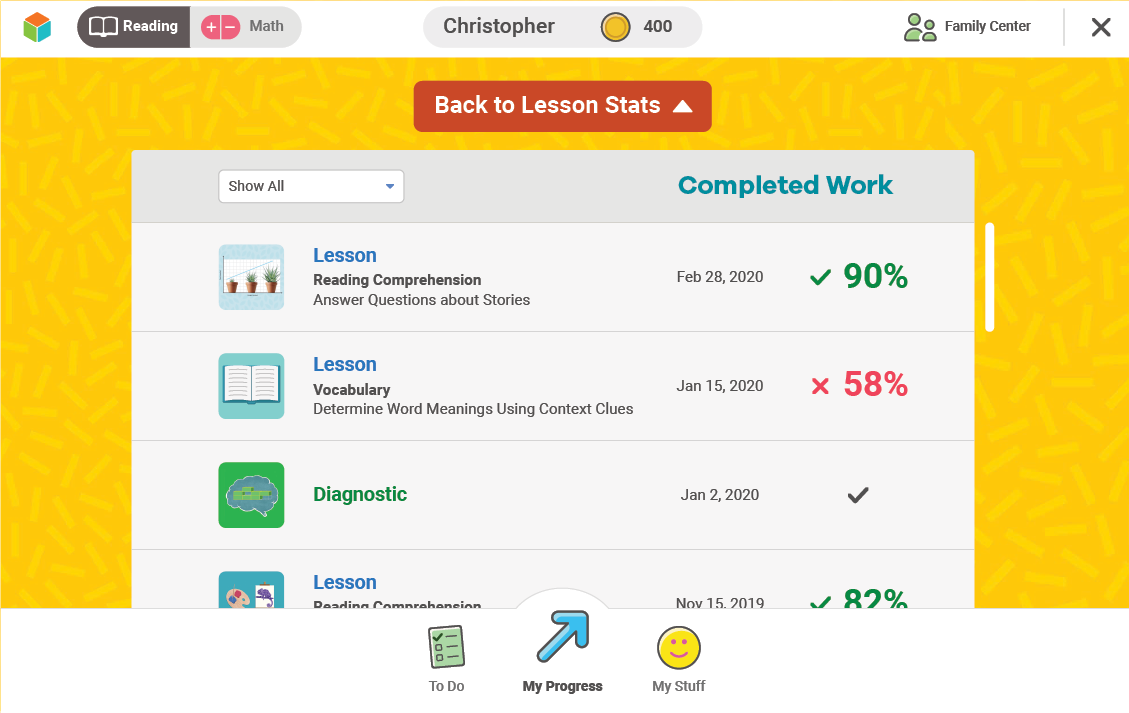 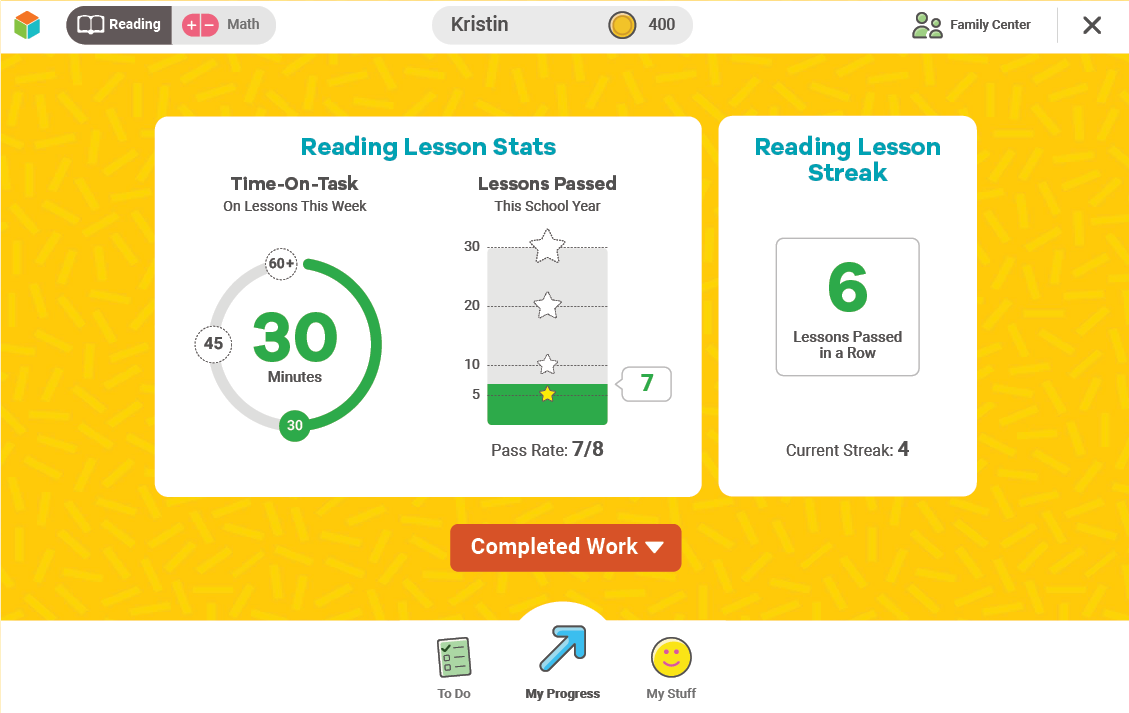 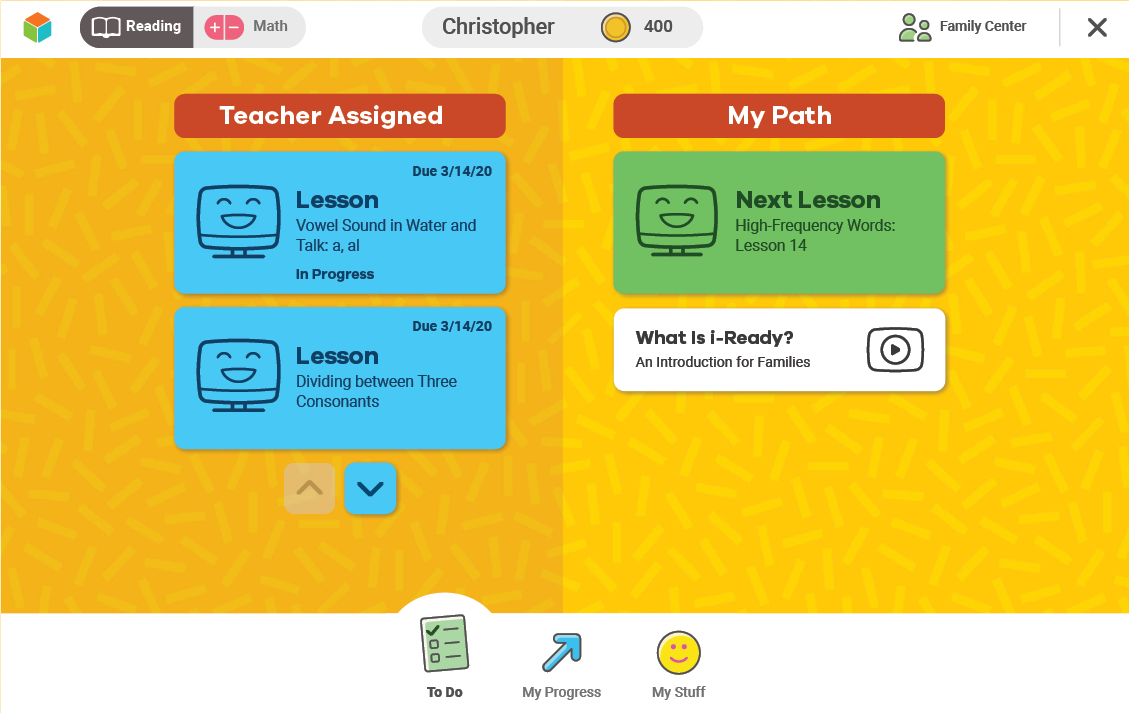 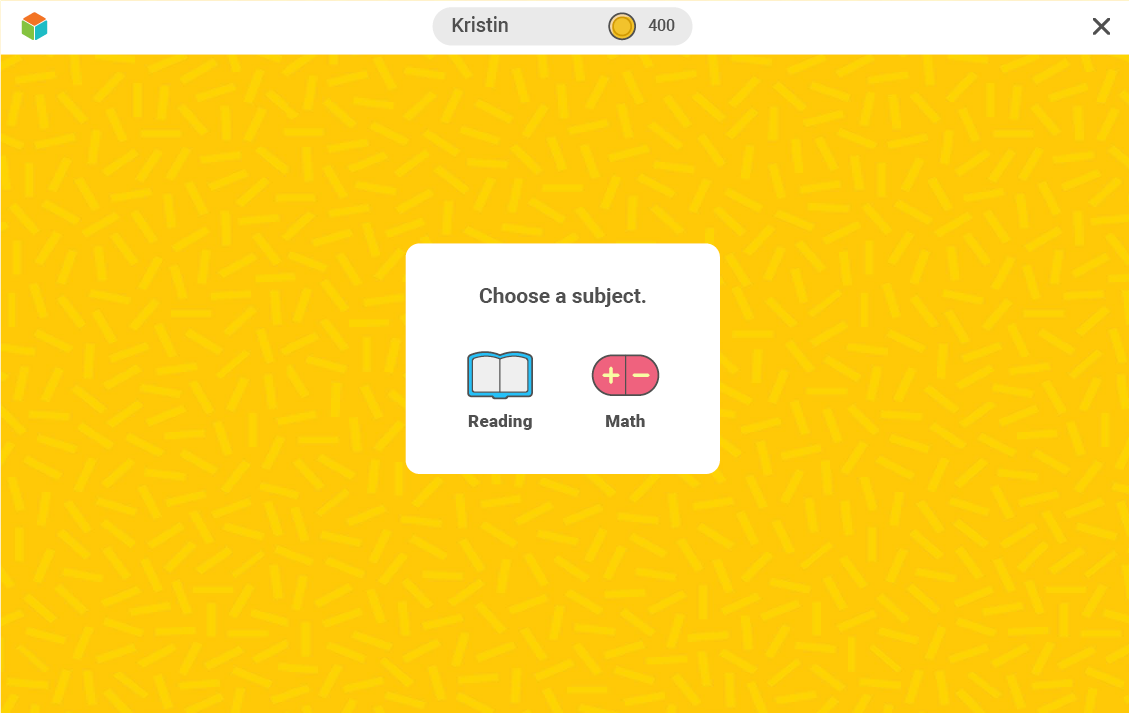 [Speaker Notes: Talking Points
When students log in to i-Ready, they will be prompted to choose a subject if they have Personalized Instruction for both Reading and Math. (If students only have one subject, they will be taken directly to the To Do screen.)
(Click) Then, they will be taken to the To Do screen on the student dashboard.
(Click) On the To Do screen, students can: 
(Click) View Teacher-Assigned Lessons in the “Teacher Assigned” section if any lessons have been added. 
(Click) If there are any Assignments that are past due, K–2 students can access them by selecting the down arrow. 
(Click) View My Path i-Ready lessons after they have completed the Diagnostic, and if Personalized Instruction is turned on by the educator. (Click) 
(Click) Select the My Progress Button. Students can:
See what they have recently completed and how they’ve performed on the Diagnostic and the lessons
See some key lesson stats including:
Lesson Time-on-Task this week
Lessons Passed this school year and their pass rate
Track their Lesson Streak indicating the greatest number of lessons they have passed in a row. (Click) 
(Click) View Completed Work, which displays their completed lessons and scores and their Diagnostic scores.
(Click) Select the My Stuff Button. Students can: 
Personalize their i-Ready experience by selecting a Buddy and a Theme
Use rewards earned by passing i-Ready lessons to play games of their choice]
3–8 Student Dashboard
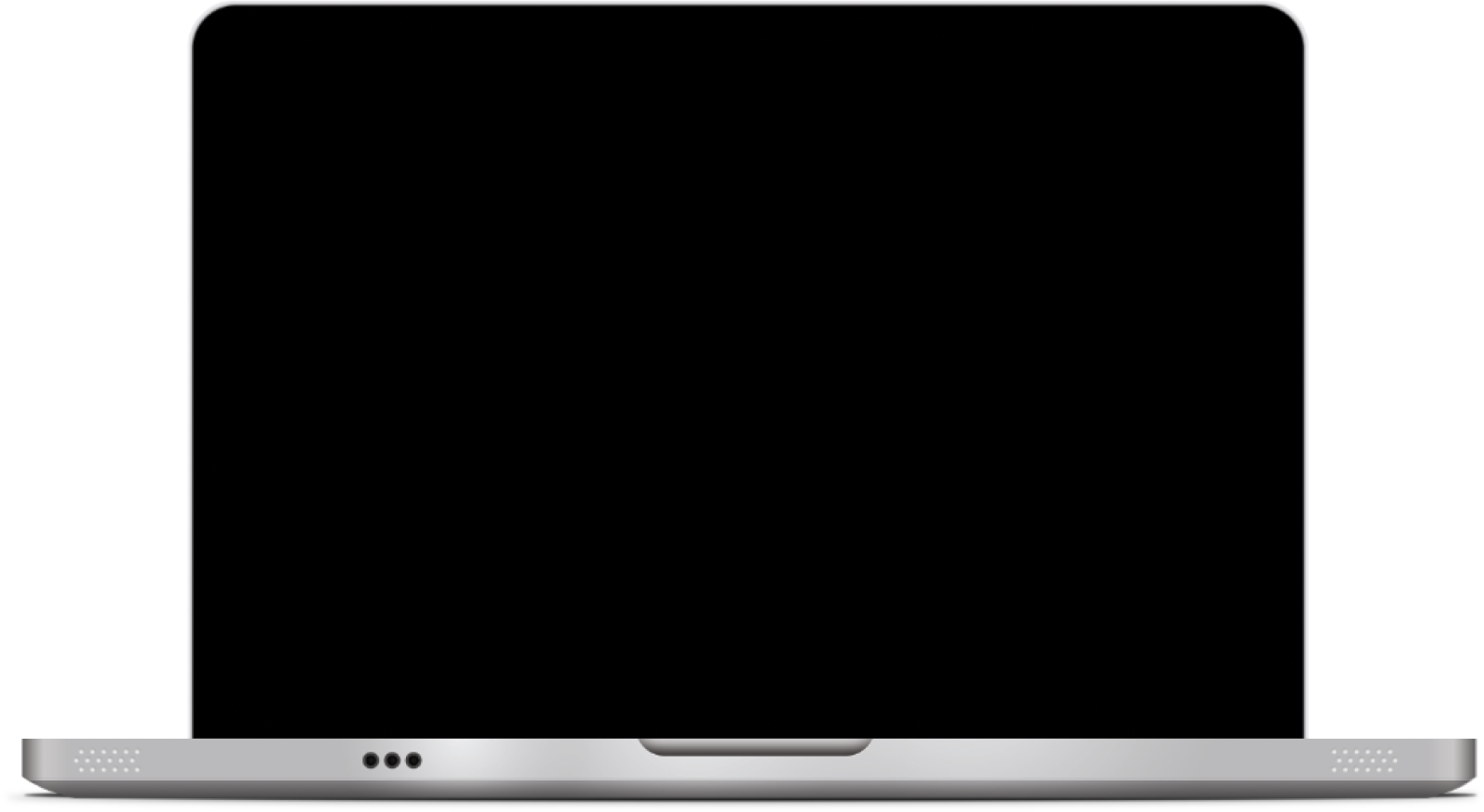 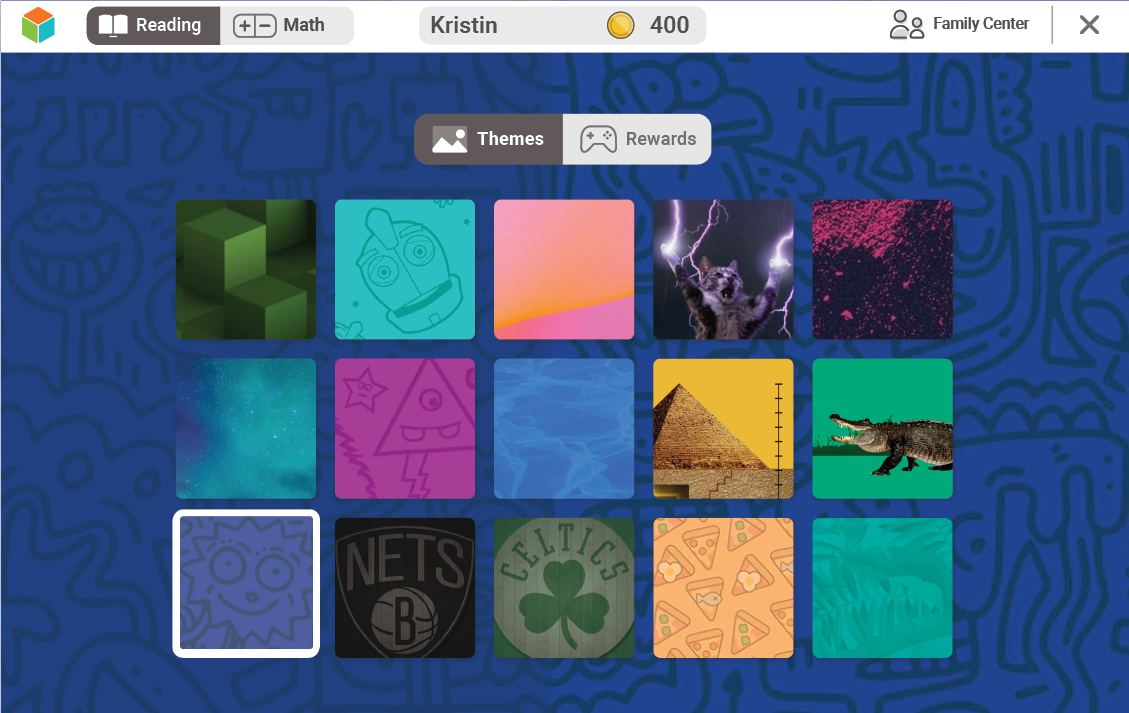 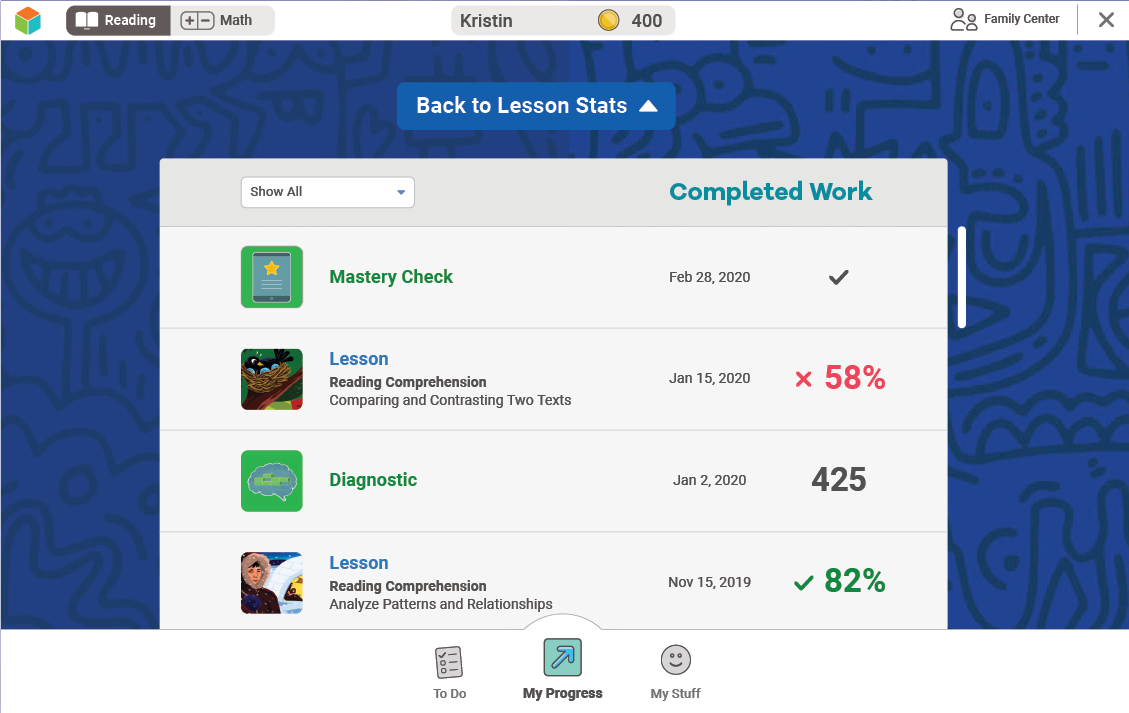 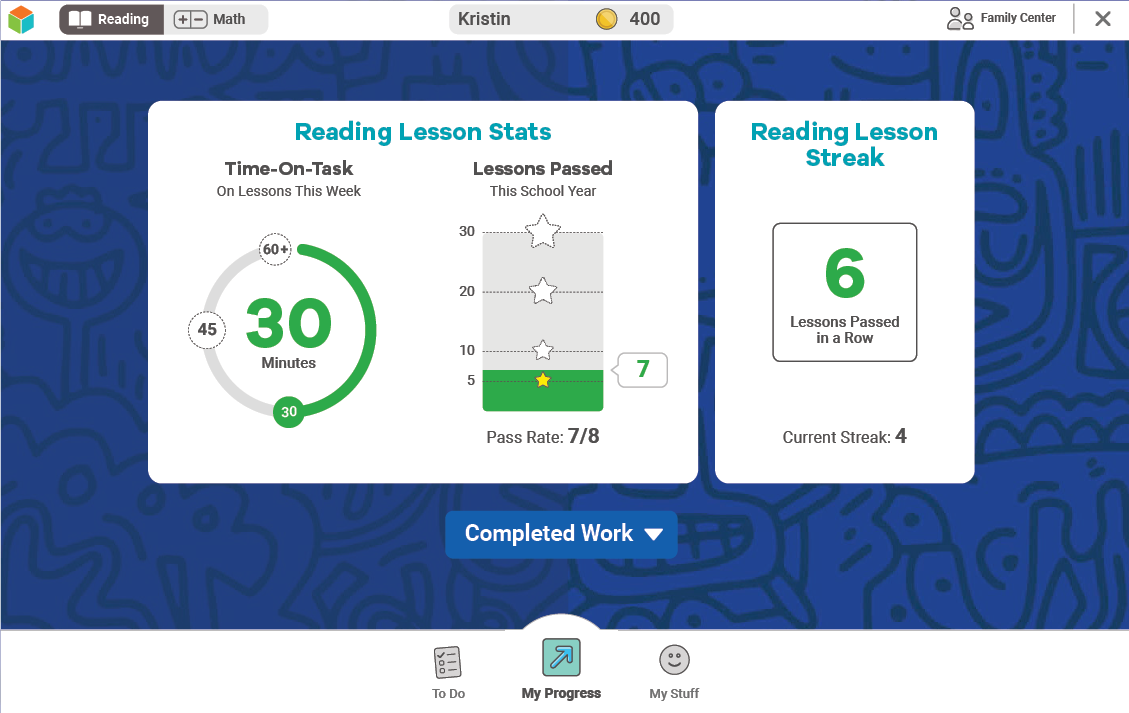 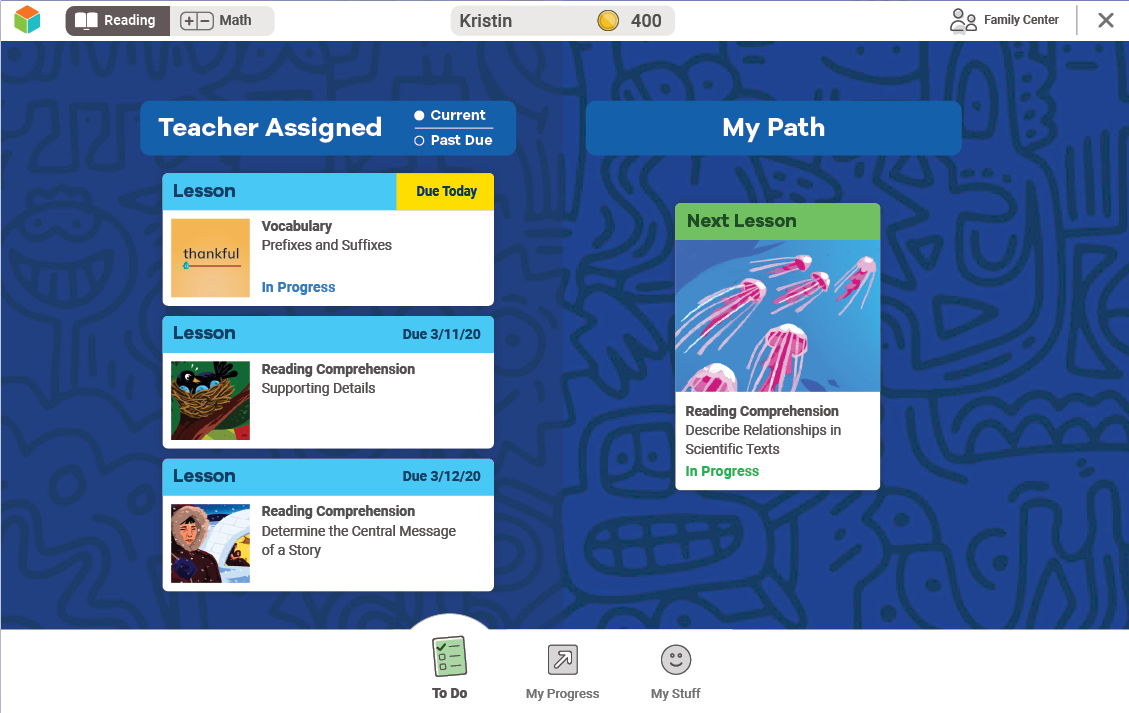 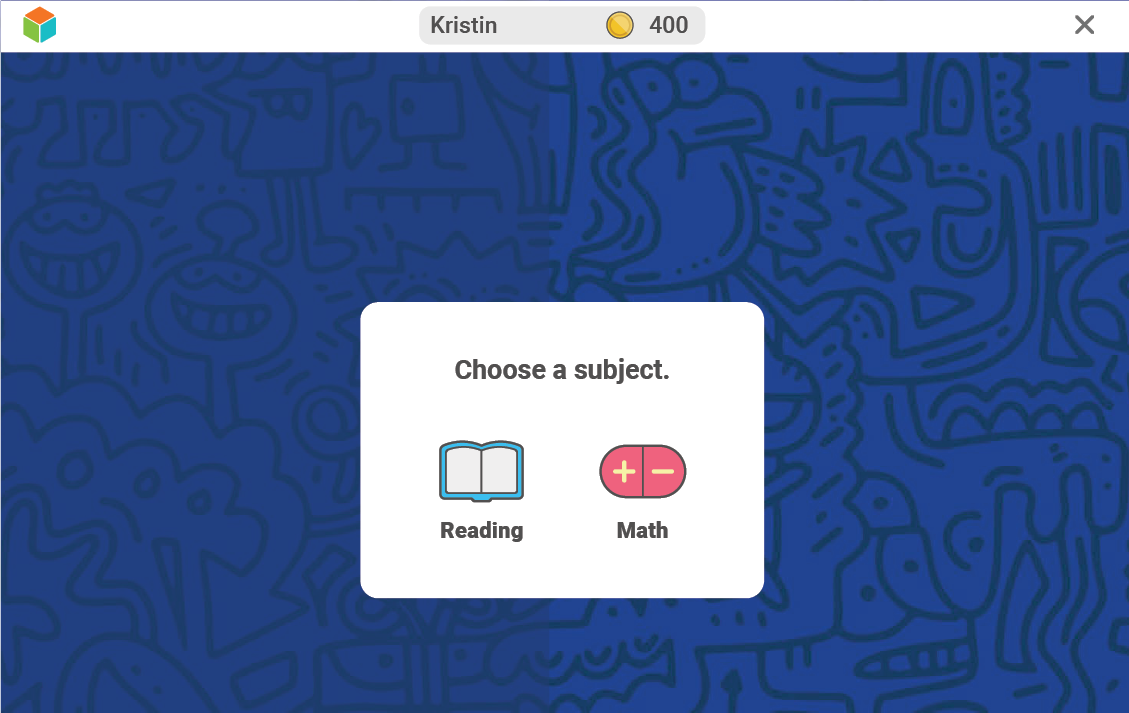 [Speaker Notes: Talking Points
When students log in to i-Ready, they will be prompted to choose a subject if they have Personalized Instruction for both Reading and Math. (If students only have one subject, they will be taken directly to the To Do screen.)
(Click) Then, they will be taken to the To Do screen on the student dashboard.
(Click) On the To Do screen, students can: 
(Click) View Teacher-Assigned Lessons in the “Teacher Assigned” section if any lessons have been added. 
(Click) If there are any Assignments that are past due, students can access them by selecting Past Due.
(Click) View My Path i-Ready lessons after they have completed the Diagnostic, and if Personalized Instruction is turned on by the educator.
These lessons are automatically assigned to students based on their Diagnostic results
They are specifically sequenced to move students toward grade level in all domains of Reading and Math so they can access and achieve grade-level standards
Students will get one lesson at a time under My Path, with the exception in Reading where students may see Close Reading in addition to the lesson. (Click) 
(Click) Select the My Progress Button. Students can:
See what they have recently completed and how they’ve performed on the Diagnostic and the lessons
See some key lesson stats including:
Lesson Time-on-Task this week
Lesson Passed this school year and their pass rate
Track their Lesson Streak indicating the greatest number of lessons they have passed in a row.
View Completed Work, which displays their completed lessons and scores and their Diagnostic scores. (Click) 
(Click) Select the My Stuff Button. Students can: 
Personalize their i-Ready experience by selecting a Theme
Use rewards earned by passing i-Ready lessons to play games of their choice]
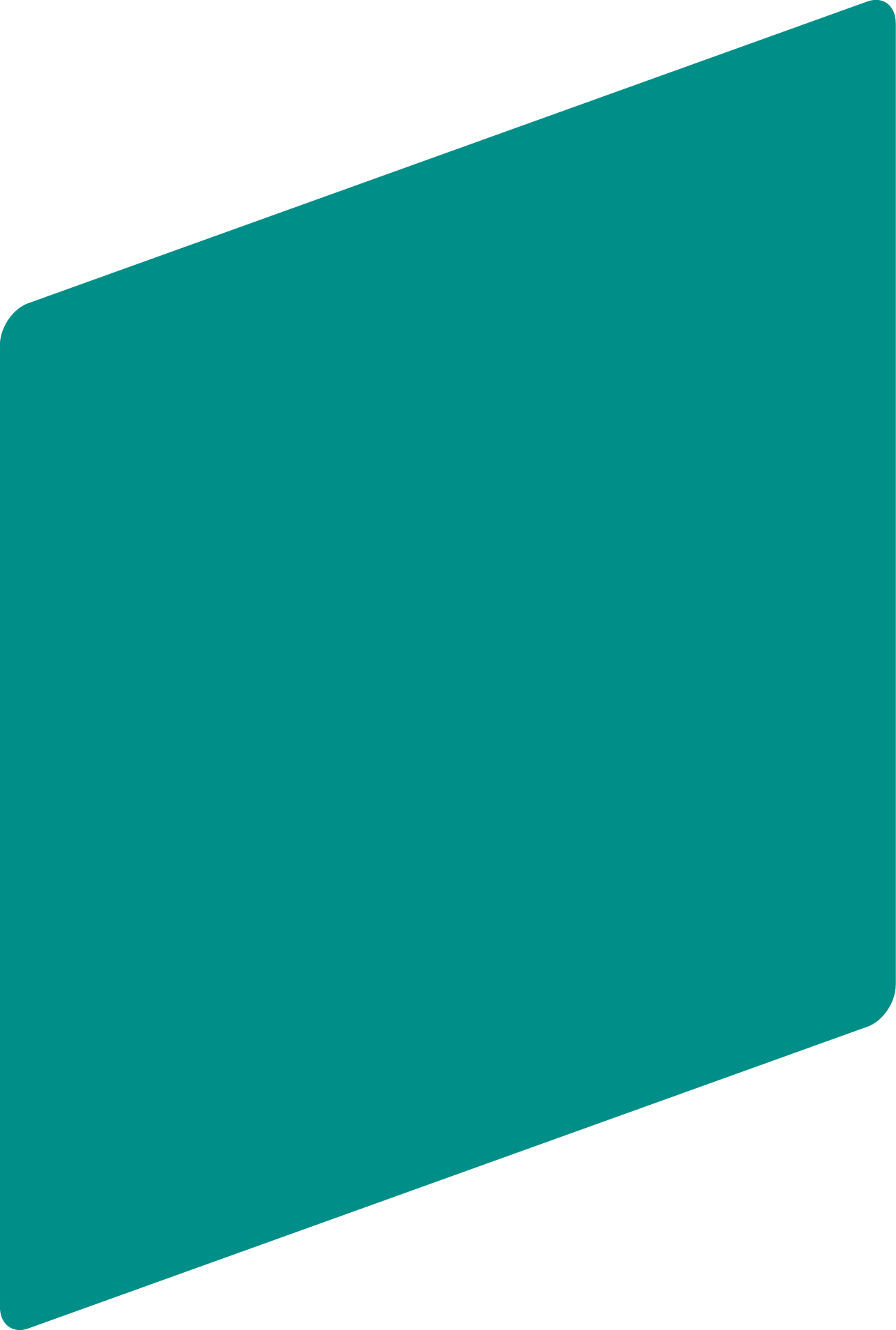 Getting Support
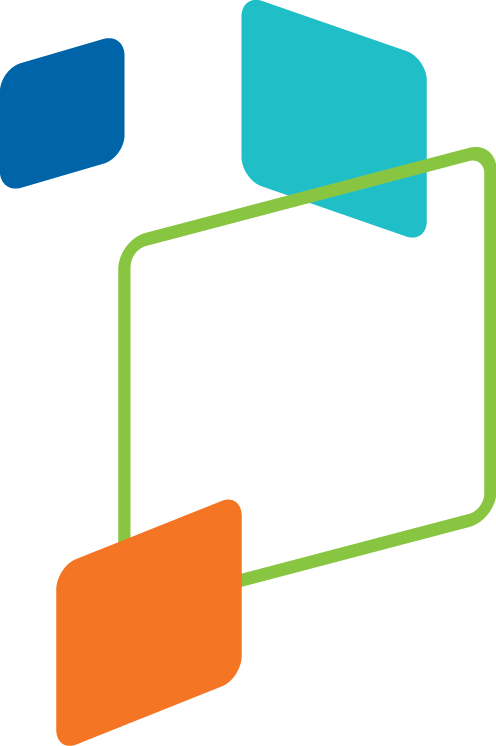 Administering the Diagnostic at Home
[Speaker Notes: Take families live: 

https://www.curriculumassociates.com/teaching-learning-2020/home-assessment-family-support

Please also take families to the Family Center and point out the Family Guide: https://i-readycentral.com/familycenter/]
Administering the Diagnostic at Home
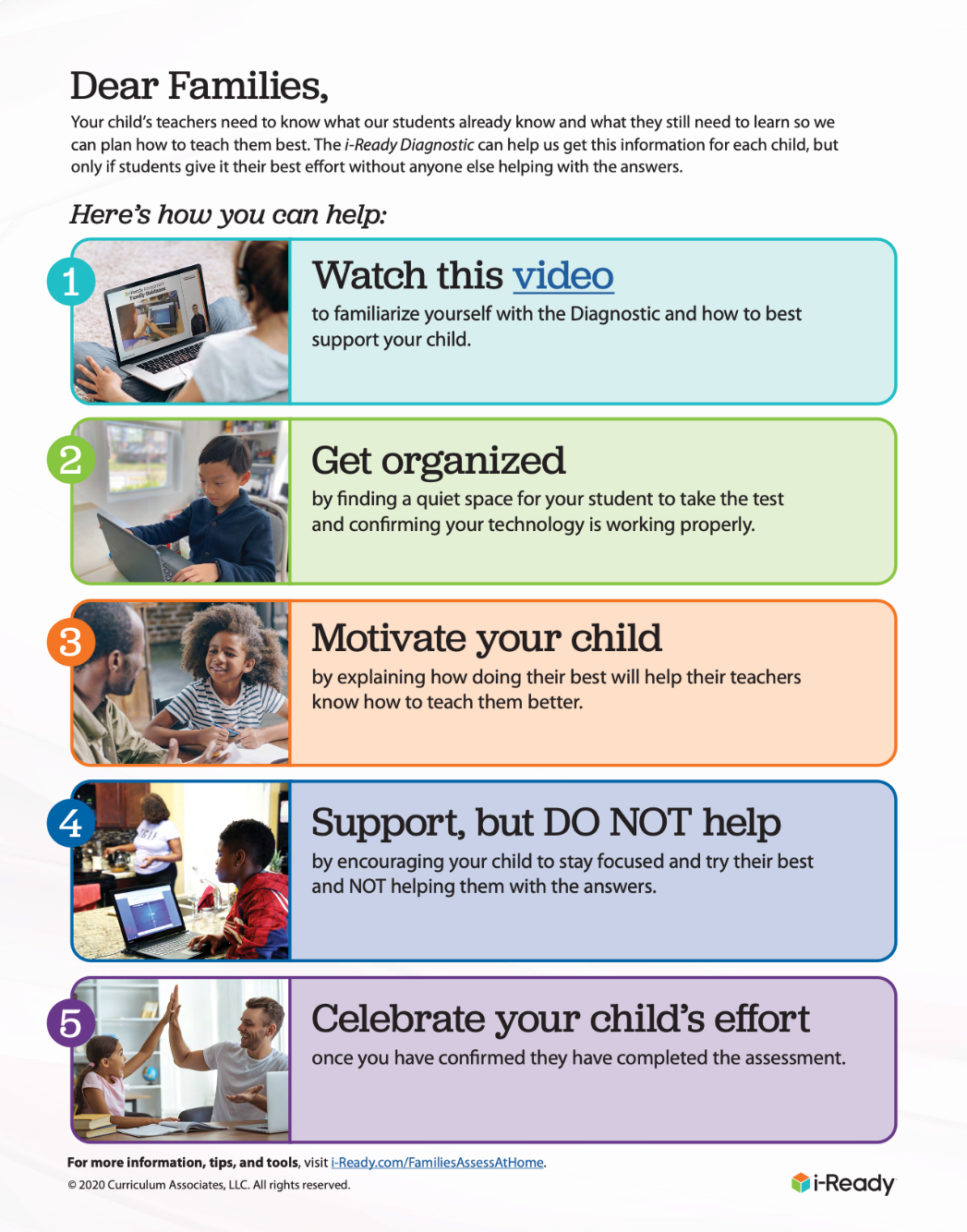 [Speaker Notes: Take families live to the family flyer and checklist

https://www.curriculumassociates.com/-/media/mainsite/files/i-ready/iready-administering-the-iready-diagnostic-at-home-during-a-school-closure-2020.pdf]
Digital Readiness
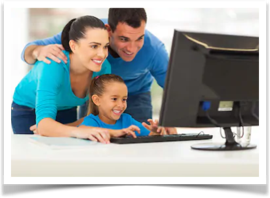 Familiarize them to the computer or iPad
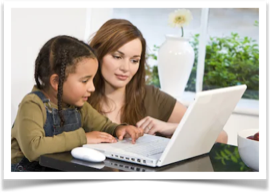 Practice with them
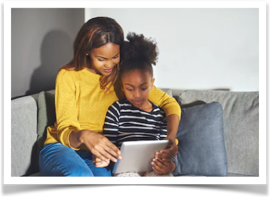 Make sure they feel comfortable navigating with the mouse or their finger
[Speaker Notes: For younger students, you might want to take a bit more time familiarizing them to the computer or iPad® they’ll be using, practice with them and make sure they feel comfortable navigating the page with the mouse or their finger.   


Lots of great support for this can be found on the i-Ready Central® Digital Readiness page. Teachers can pull information and resources from this page to share with families: https://i-readycentral.com/articles/kcorner-digital-readiness/]
Key Takeaways
The Diagnostic allows i-Ready to personalize your student’s online learning path and provides information to me so I can best meet students’ needs.
Help your student create a great testing environment but don’t help them on the assessment!
Check the dashboard to see how instruction is going.
Getting Help
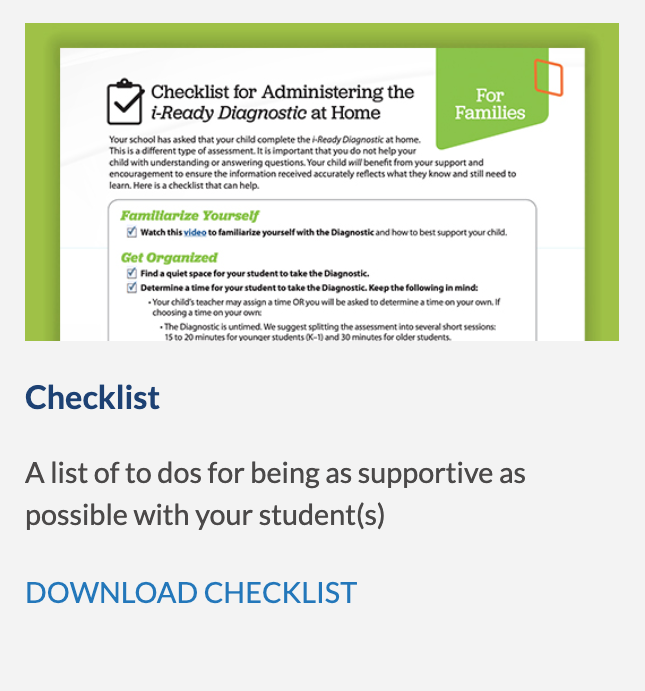 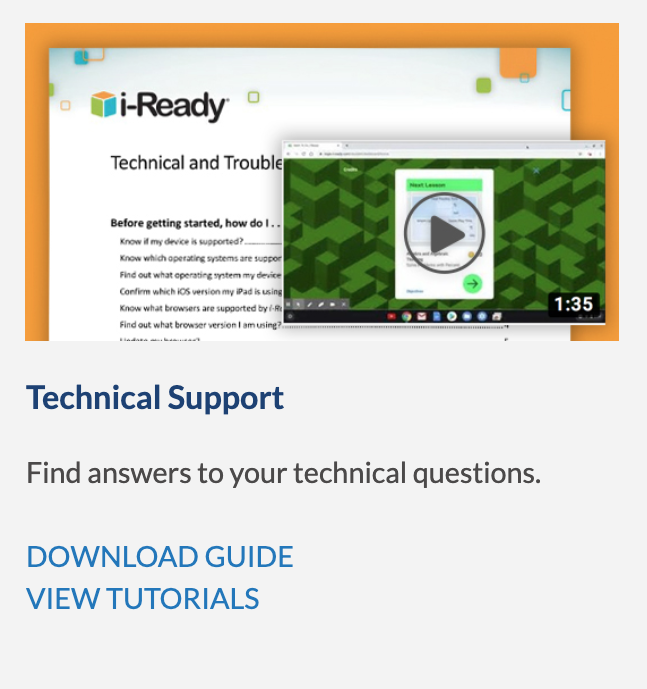 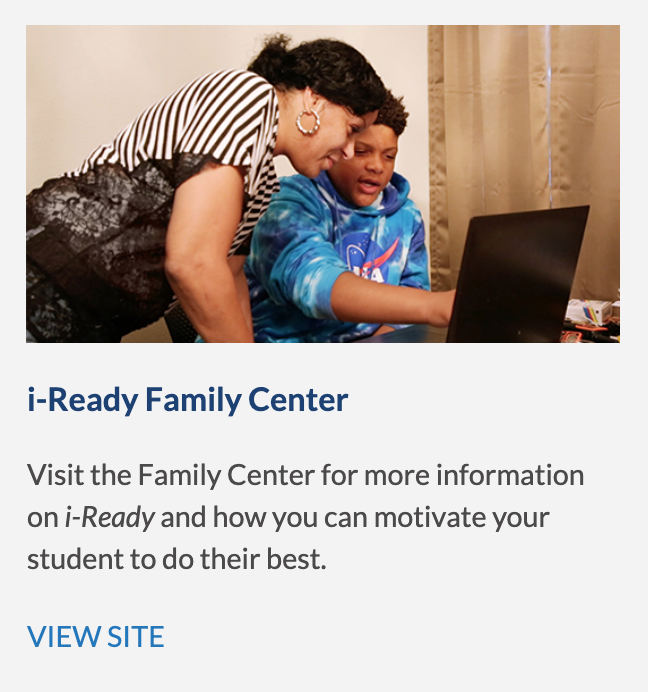 [Speaker Notes: Drop link to Family Center into chat: https://i-readycentral.com/familycenter/]
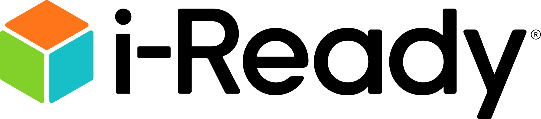 Thank you!
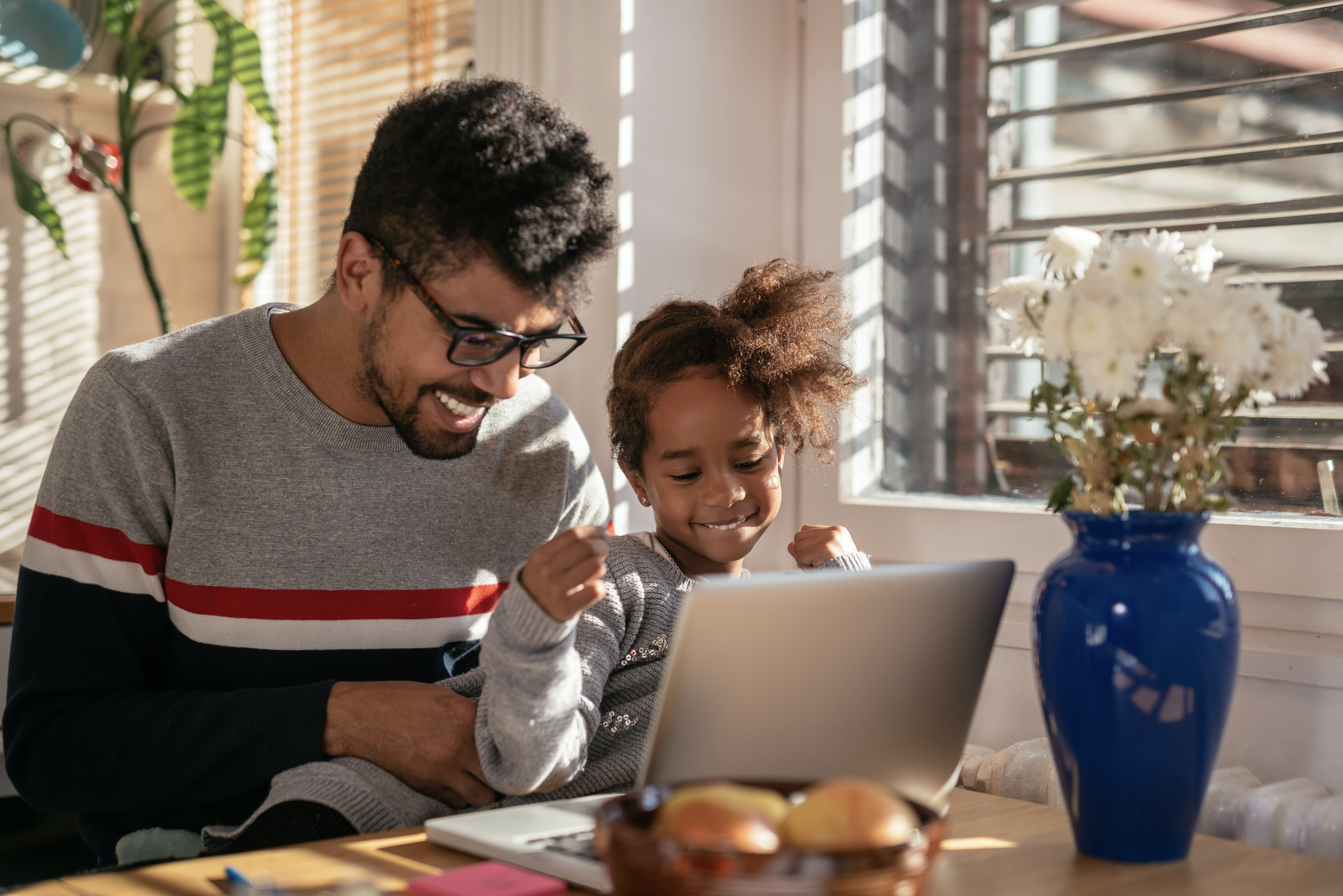